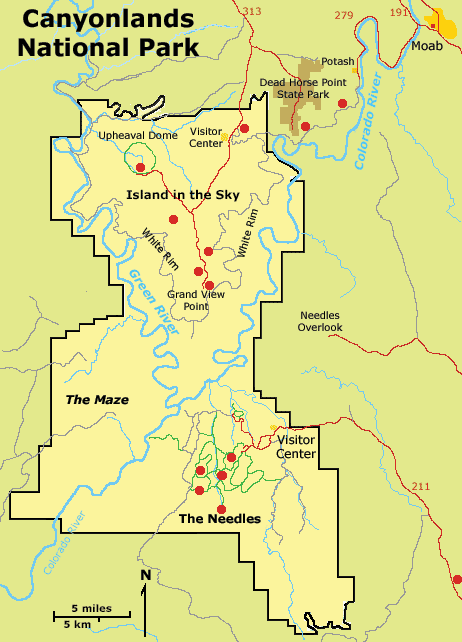 [Speaker Notes: The unusual behavior of salt in the Paradox Formation is subtly linked to many of the park’s attractions.]
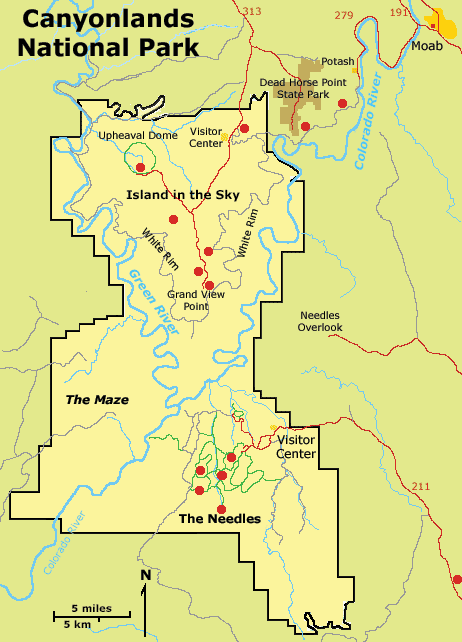 [Speaker Notes: For example, in the Island in the Sky district,]
Green River Overlook, Island in the Sky
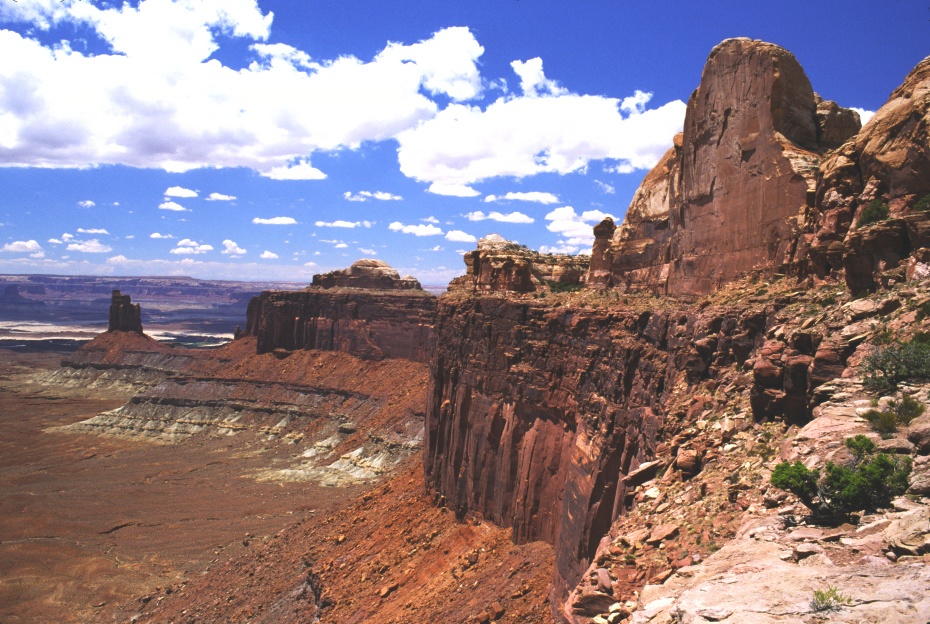 [Speaker Notes: … near the Green River Overlook, …]
Organ Rock Shale and White Rim SS from Grand View Point
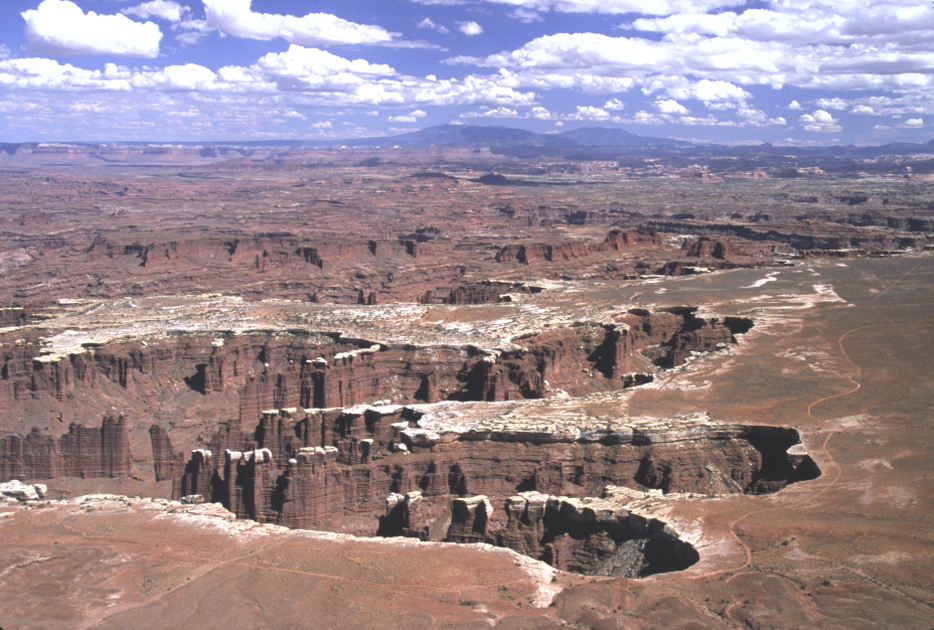 [Speaker Notes: … stress from the movement of salt gently folded the overlying, relatively plastic Organ Rock Shale while the brittle layer of White Rim Sandstone above it developed a system of evenly spaced vertical joints.]
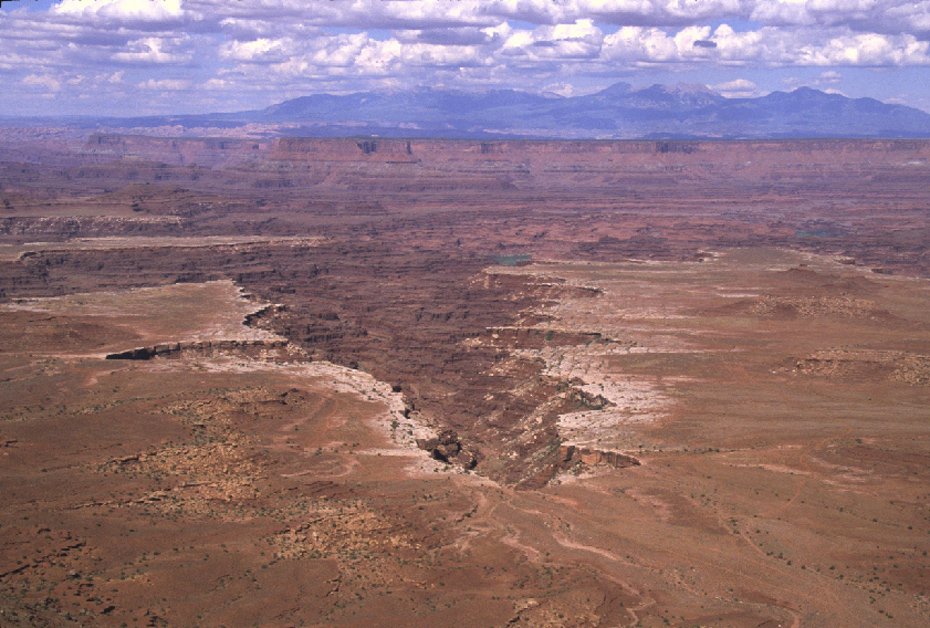 Headward erosion of Organ Rock Shale
[Speaker Notes: The far more erodible shale tends to be scoured out from under the sandstone by headward stream erosion.]
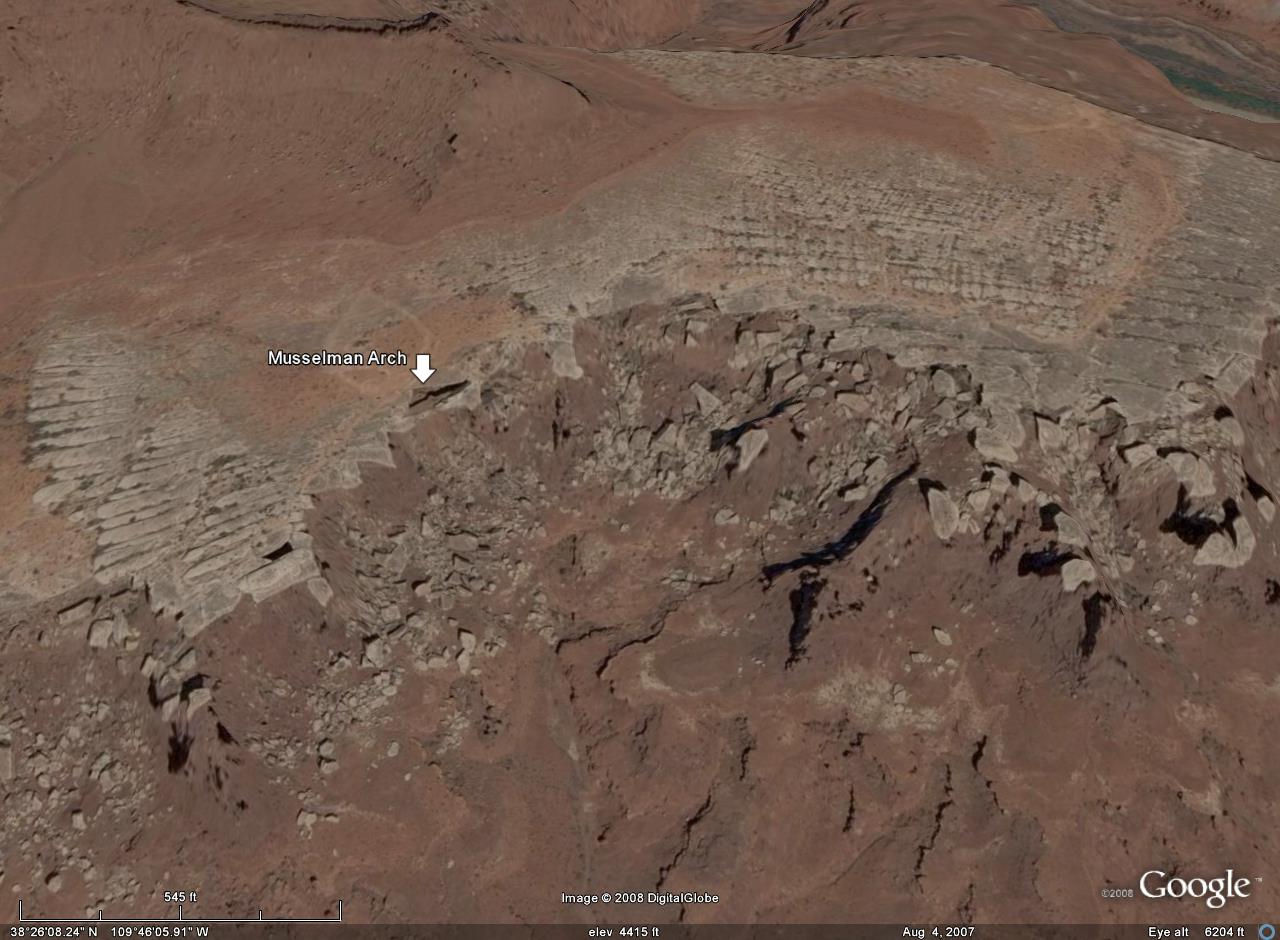 Vertical joint systems
[Speaker Notes: As the shale is removed, the fractured sandstone eventually gives way and slides down the steep shale slope. Except at Musselman Arch …]
Musselman Arch (White Rim Sandstone)
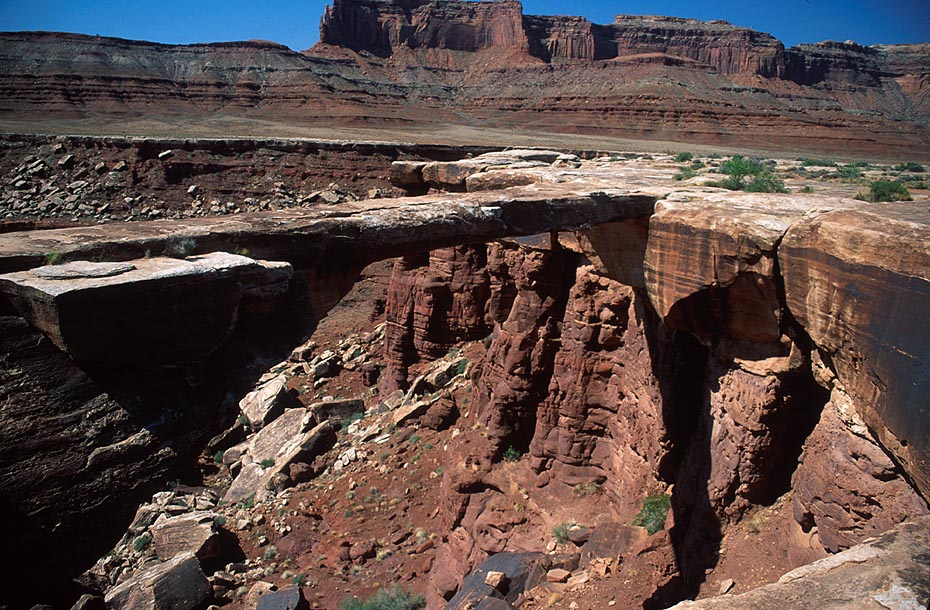 joint surface
[Speaker Notes: … where one tenacious slab of sandstone remains completely unsupported by shale.]
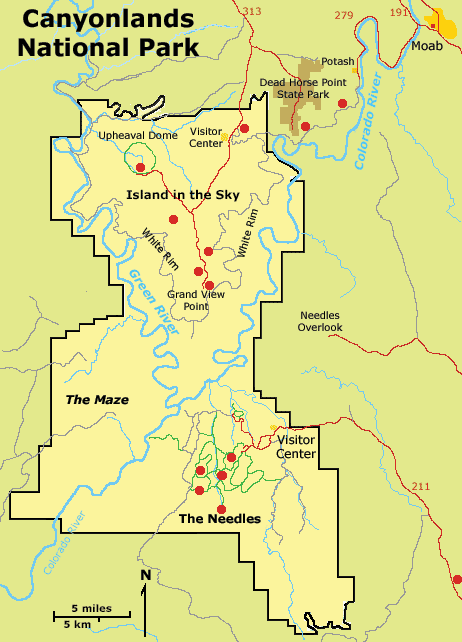 [Speaker Notes: The effects of salt motion…]
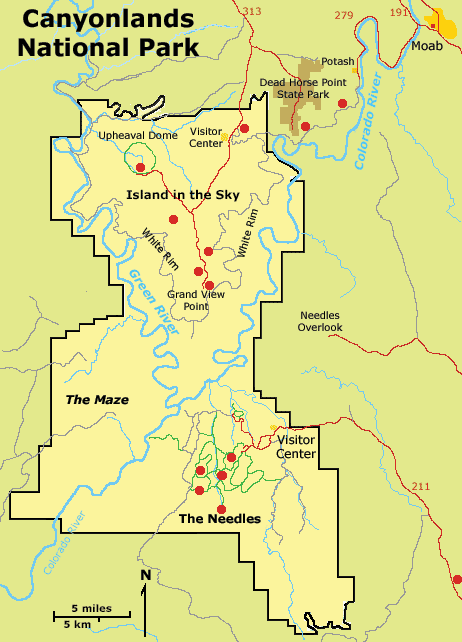 [Speaker Notes: ….are perhaps most apparent in the Needles District.]
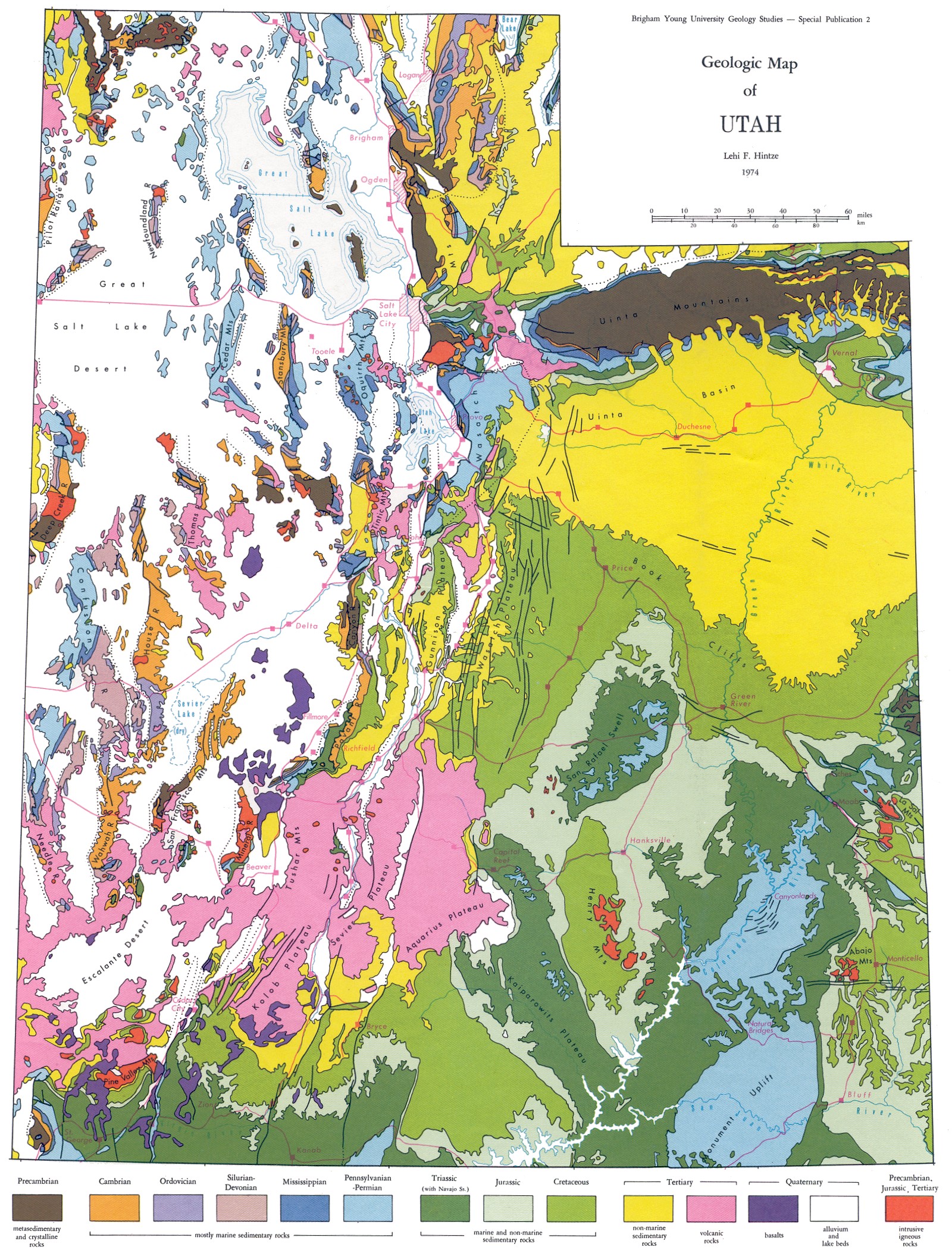 Needles District
Monument Uplift
[Speaker Notes: But here, because it is closer to the center of the Monument Uplift, the resistant White Rim Sandstone is completely eroded as is much of the underlying Organ Rock Formation ….]
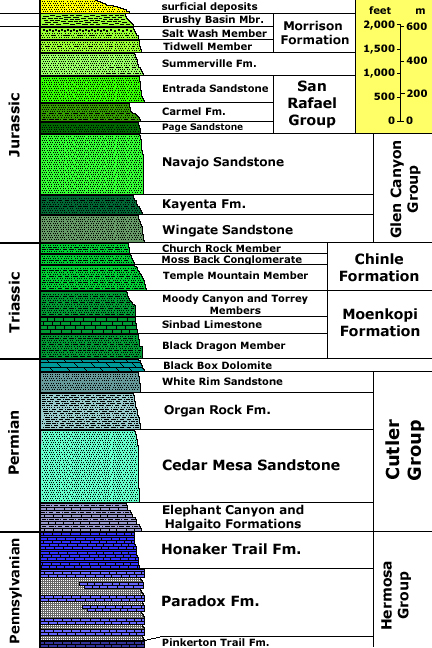 Units exposed in Needles District
[Speaker Notes: … such that the Cedar Mesa Sandstone is largely exposed with a few interfingering beds of Organ Rock Formation.]
Typical Needles District Strata
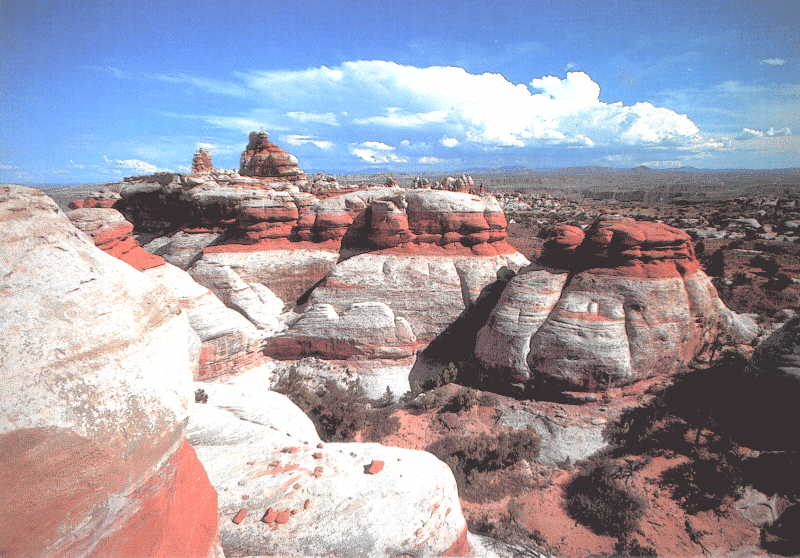 Organ Rock Formation
Cedar Mesa Sandstone
[Speaker Notes: This gives outcrops in the area a distinct red and white striped appearance.]
RED, WHITE and BLUEtiful!
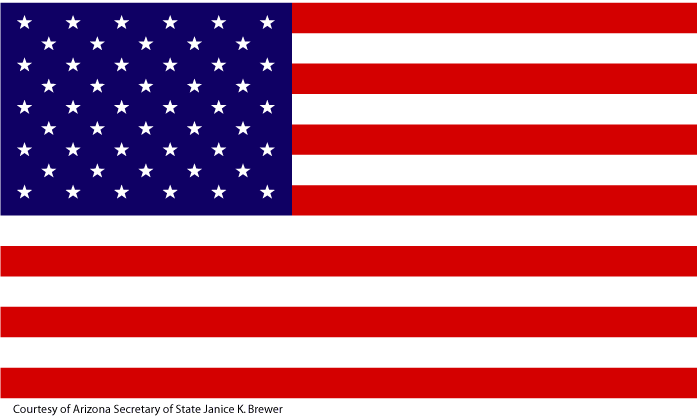 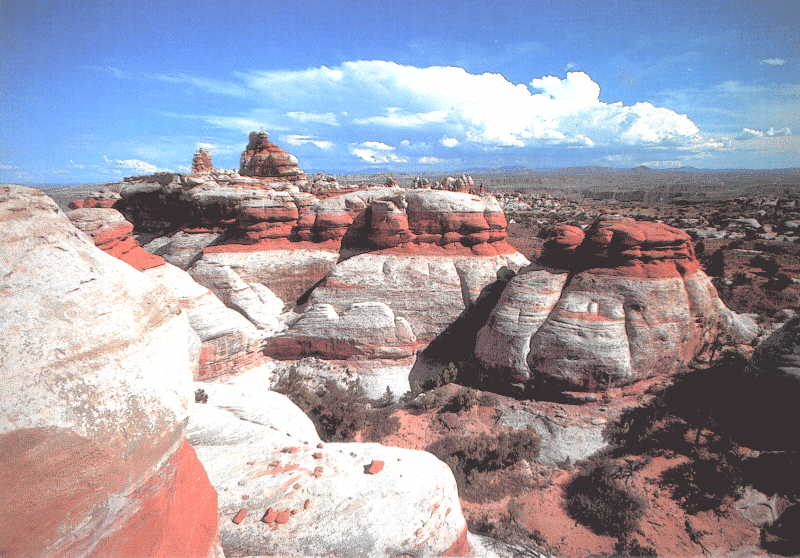 [Speaker Notes: Against the blue sky of southern Utah, what could be more American?]
Needles District
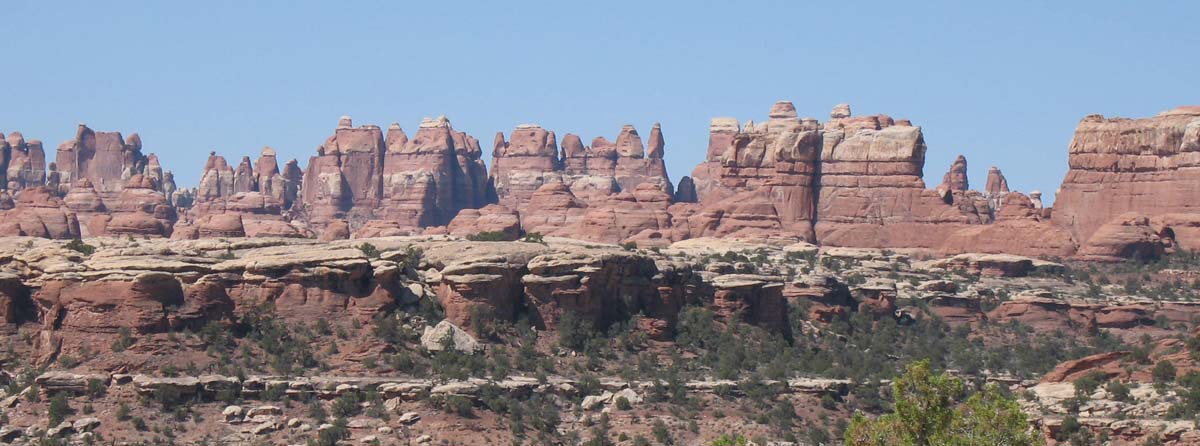 [Speaker Notes: Anyway, getting back to the salt story, the Needles District is named for the pointed columns formed from intersecting vertical joint systems.]
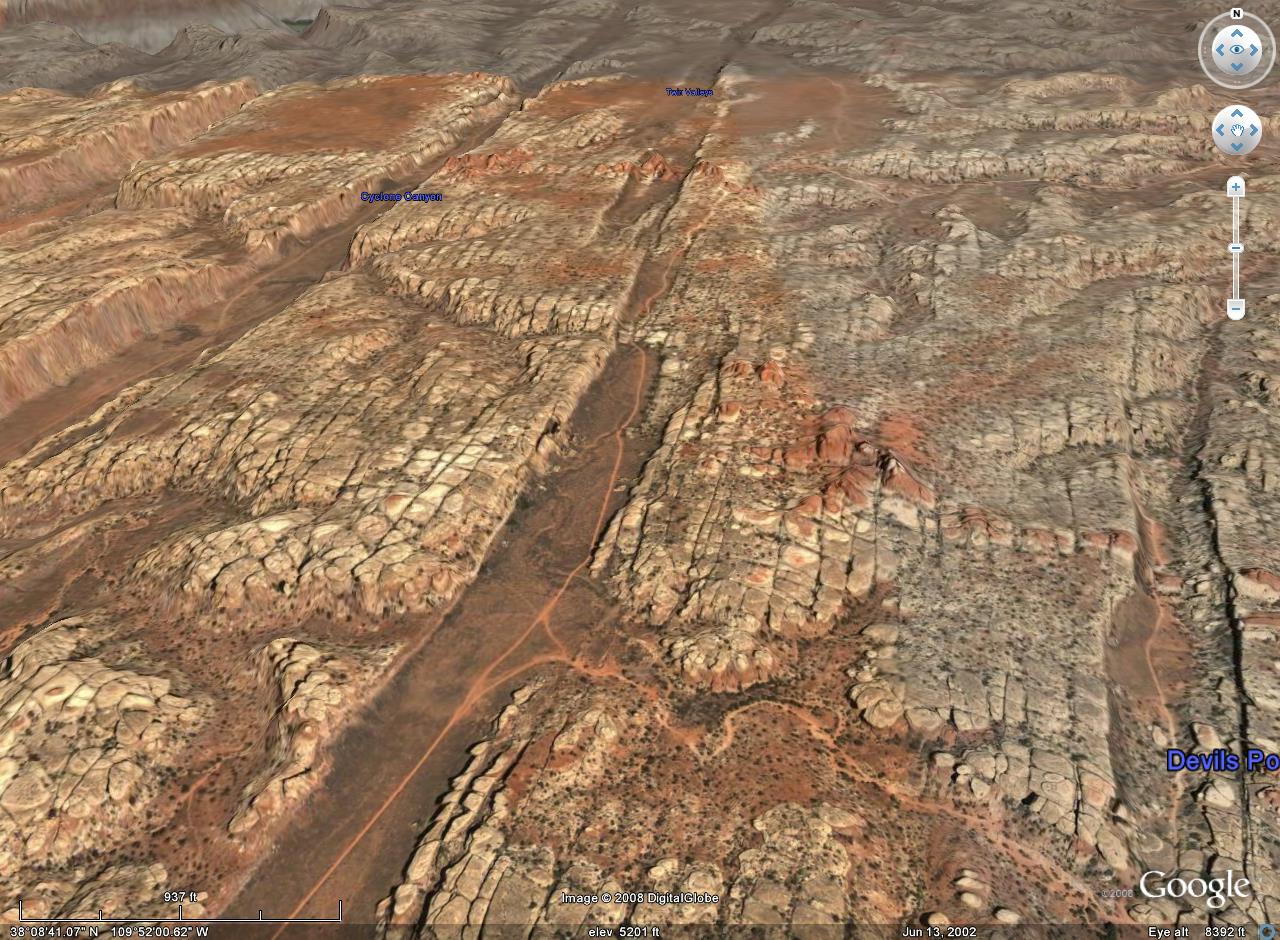 Dominant joints
salt graben
salt graben
[Speaker Notes: The dominant joint system here runs parallel to the salt grabens and was no doubt formed by tensional stresses produced as these rocks slid toward the Colorado River over the plastic salt deposits below.]
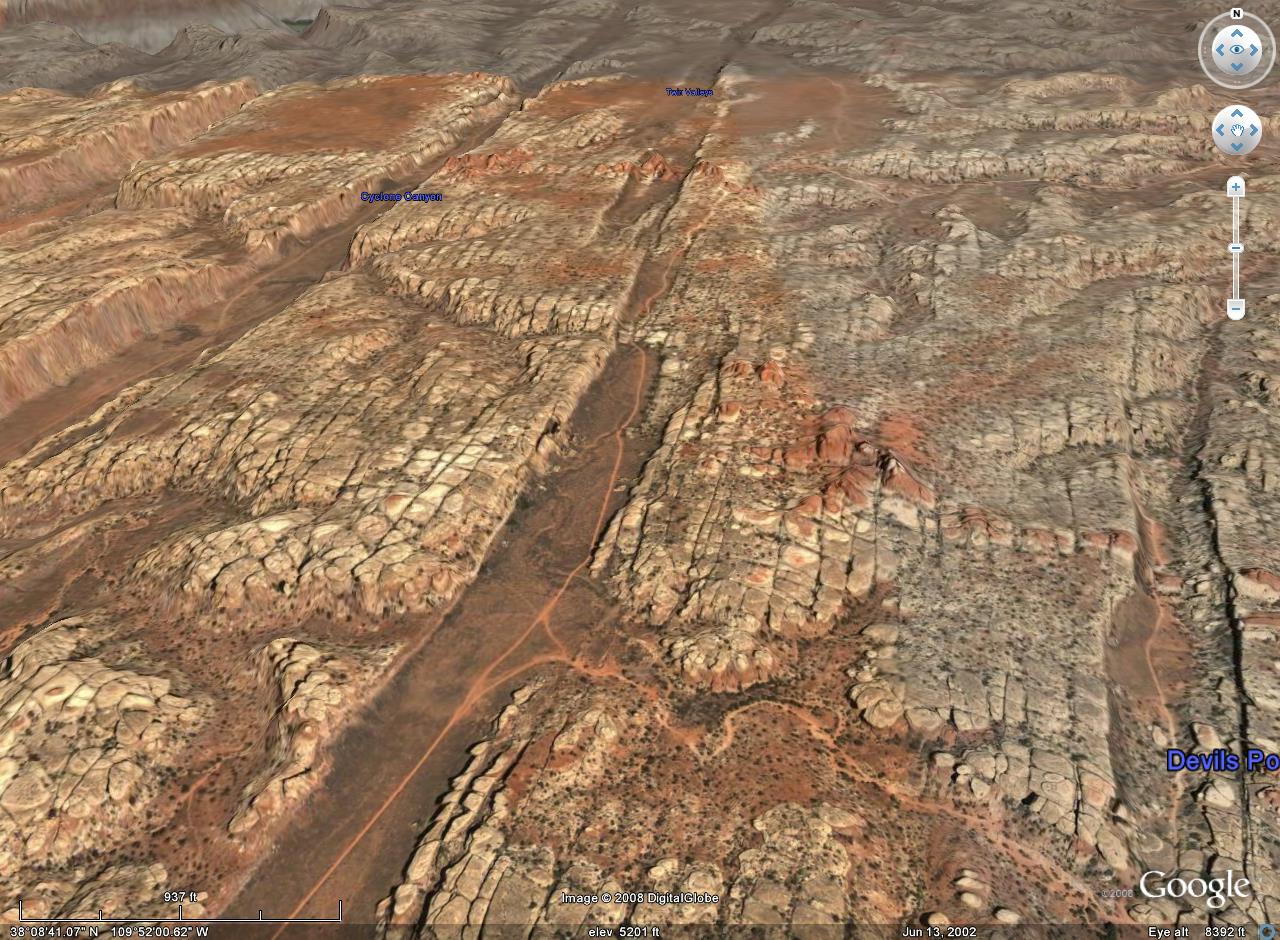 salt graben
secondary joints
salt graben
[Speaker Notes: The second set of joints cuts across the first and is probably related to stress associated with the Monument Uplift and/or unseen salt anticlines below.]
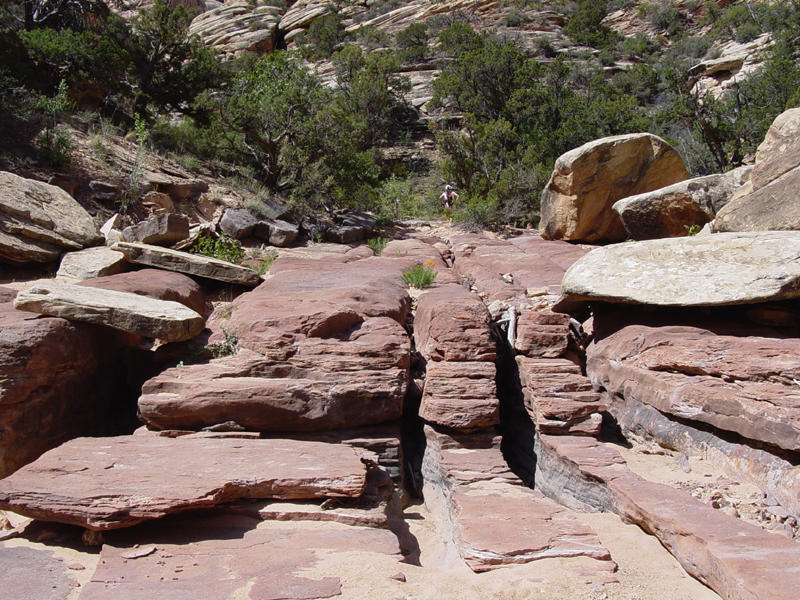 [Speaker Notes: Weathering and erosion widen the joints …]
Principle joint system
Fins
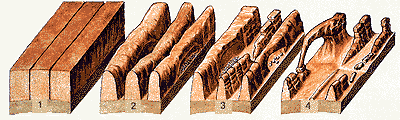 [Speaker Notes: … leaving progressively smaller remnants of the rock between the joints. Most of the erosion occurs along the principle joint system, forming long, vertical slabs of rock called “fins”.]
Secondary joint system
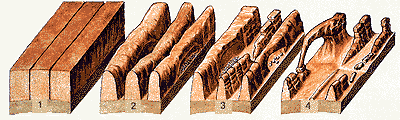 [Speaker Notes: In time, the secondary joint systems are eroded and enlarged as well…]
Columns
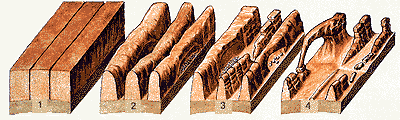 [Speaker Notes: … converting the fins into as series of columns.]
Arch
Cave
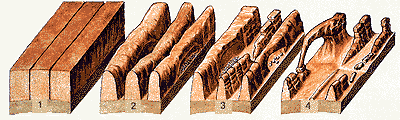 [Speaker Notes: Weaker rock regions do not always occur along the joint systems. During the conversion of sediment to rock, the distribution of sand-cementing minerals may be uneven, which results in differential erosion. Caves form where erosion rates are greatest. In time, caves enlarge and sometimes penetrate to the other side of the fin to form arches.]
Angel Arch
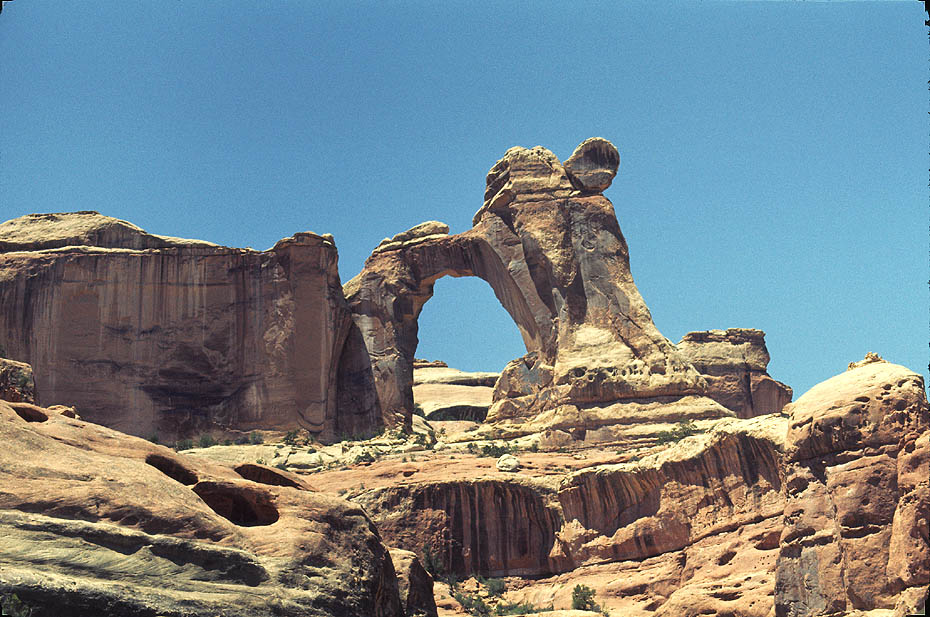 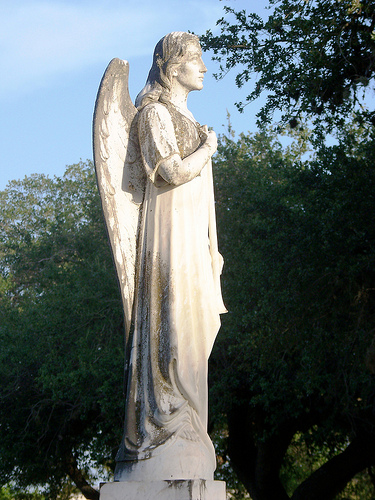 [Speaker Notes: Although Canyonlands has only about 30 natural arches compared to 300-or-so in nearby Arches National Park, those in Canyonlands tend to have more have more complex shapes due to the variability of the Cedar Mesa Sandstone they occur in and the greater complexity of the joint systems in Canyonlands. Angel Arch and …]
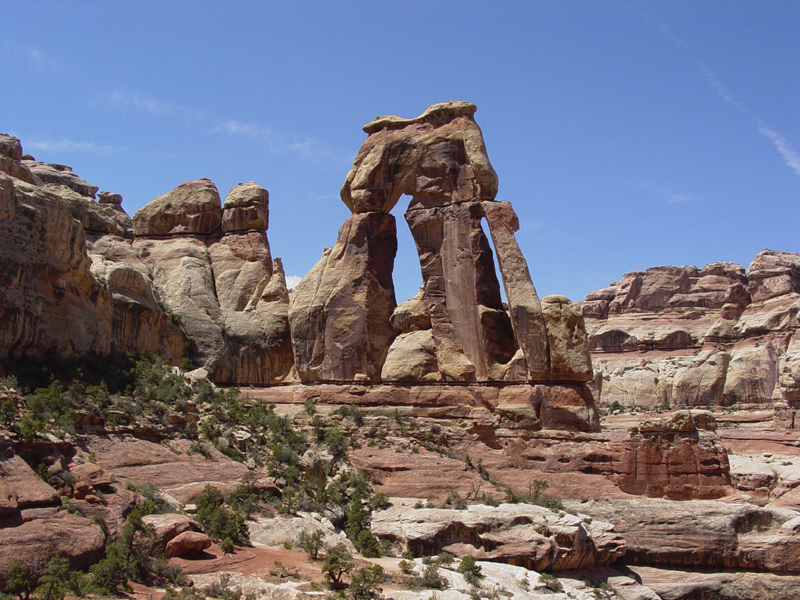 [Speaker Notes: … the towering Druid Arch formed from the weathering and erosion of massive fins of Cedar Mesa sandstone. Both are in the Needles District.]
Paul Bunyan’s Potty
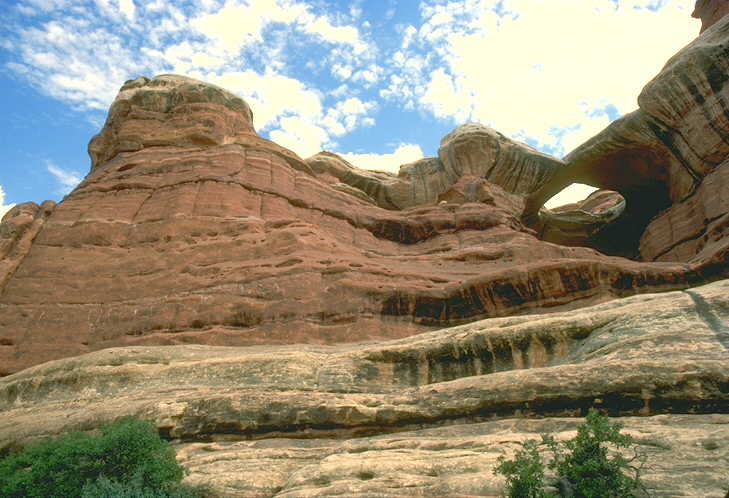 [Speaker Notes: Also in the Needles District is the rare horizontal arch known as Paul Bunyan’s Potty. It is one Canyonlands’ few attractions that is not related to the action of the Paradox salt deposits.]
Potholes in calcite-cemented sandstone
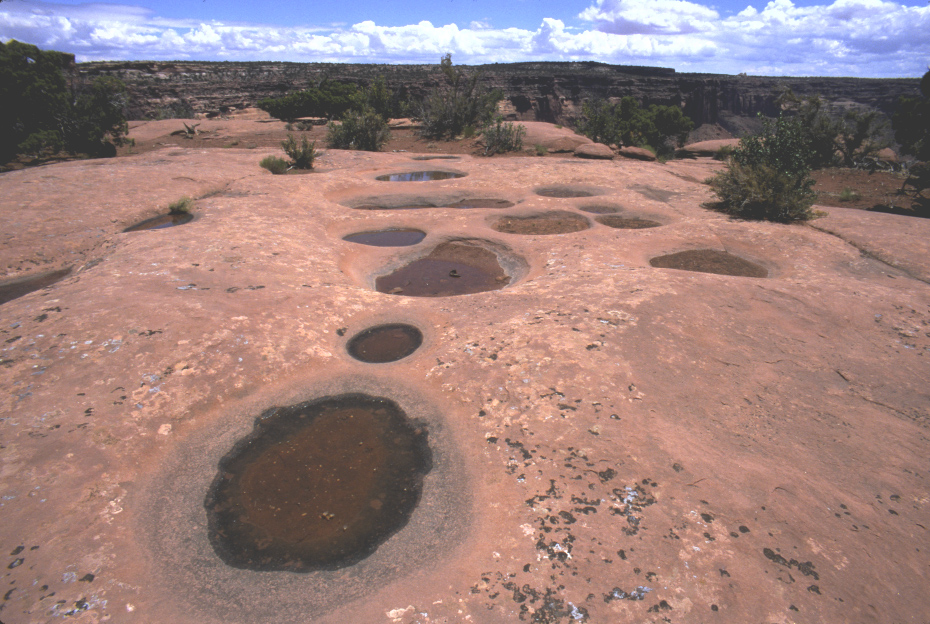 [Speaker Notes: Horizontal arches begin as potholes which form on calcite-cemented sandstone, where standing water accelerates the dissolution of calcite producing bigger potholes, which hold more water and therefore cause even more erosion.]
Navajo Sandstone, Needles District
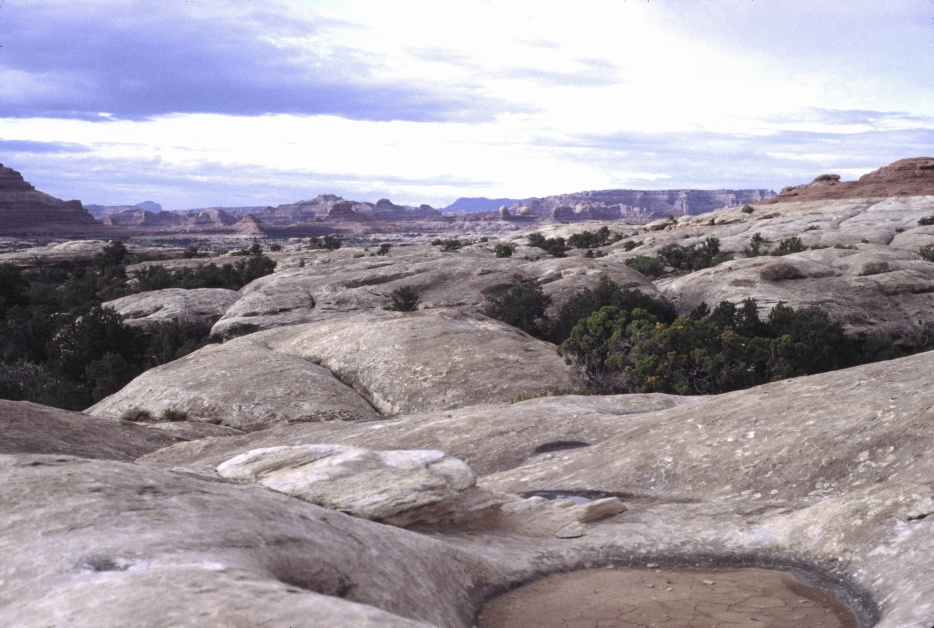 [Speaker Notes: Paul Bunyan’s Potty is formed within the particularly lime-rich Navajo Sandstone.]
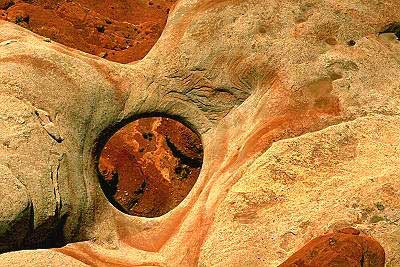 [Speaker Notes: As seen from the air, it is easy to see how this arch is just an overgrown pothole that eroded a weak spot in a hard layer of sandstone down to a much more erodible layer below.]
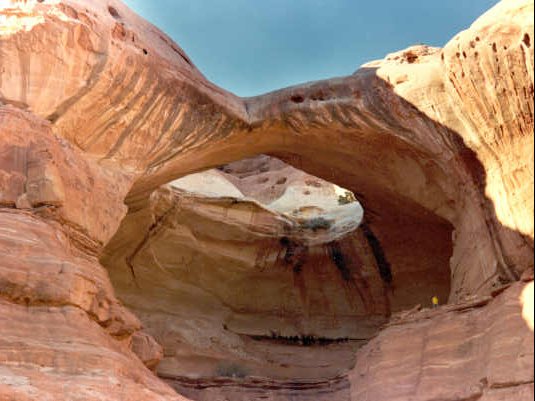 person for scale
[Speaker Notes: From the right angle it really does look like a giant toilet seat.]
The Needles
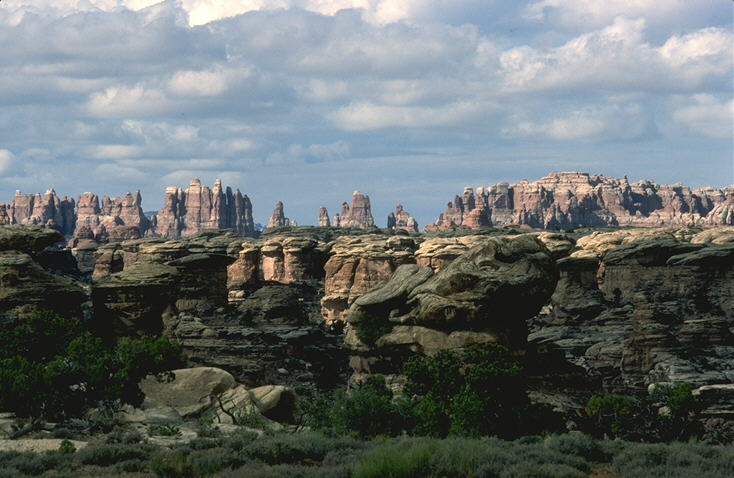 [Speaker Notes: But mostly what one sees in the Needles District are thousands of needles.]
Chester Park
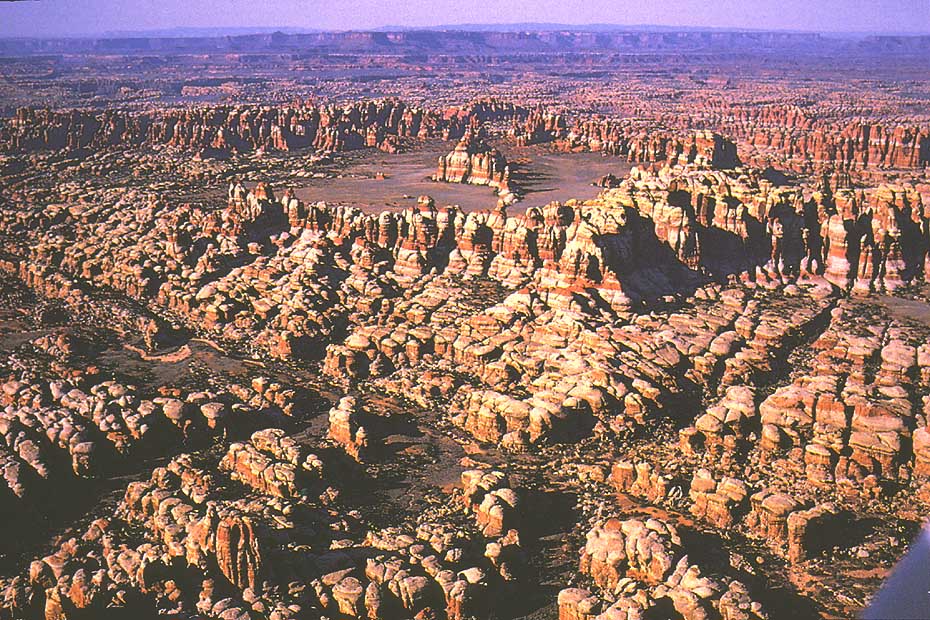 [Speaker Notes: Chester Park is a large desert meadow surrounded by a sea of needles. Open areas like this form where there is an unusually high concentration of closely-spaced, intersecting joints.]
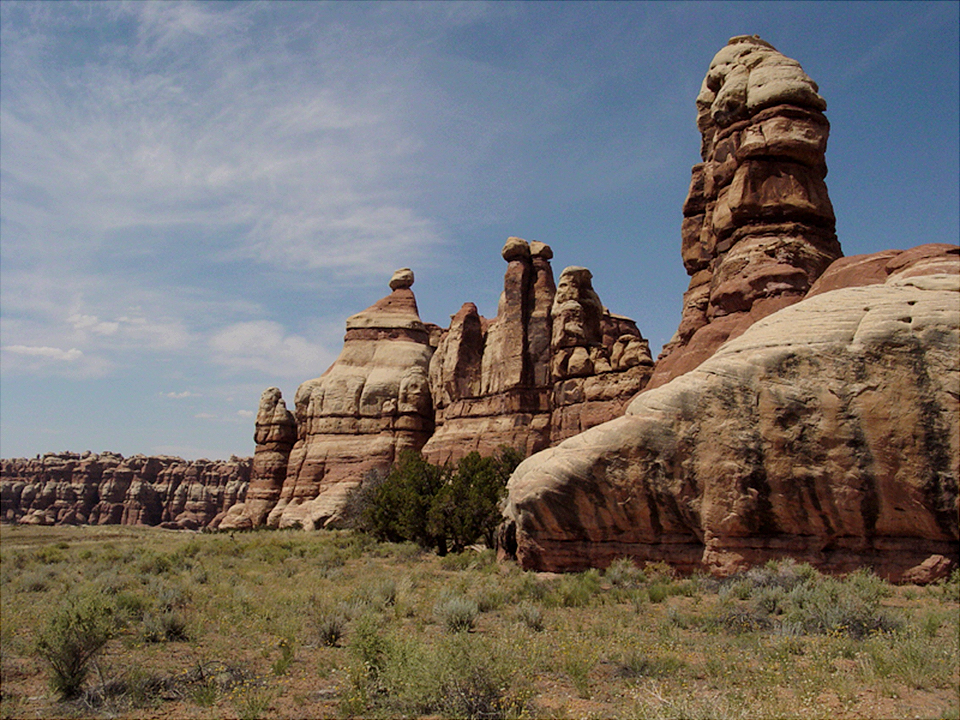 [Speaker Notes: Because of differential erosion, the needles have variable widths and therefore technically qualify as hoodoos.]
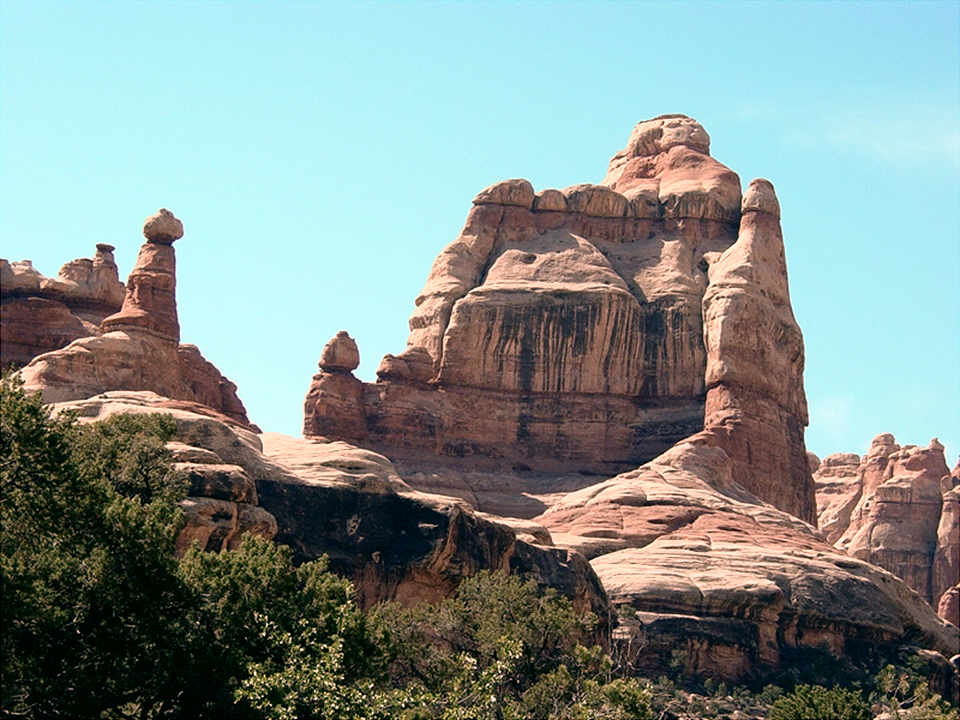 [Speaker Notes: The landforms of the Canyonlands may not be of the enormous scale of the Grand Canyon, …]
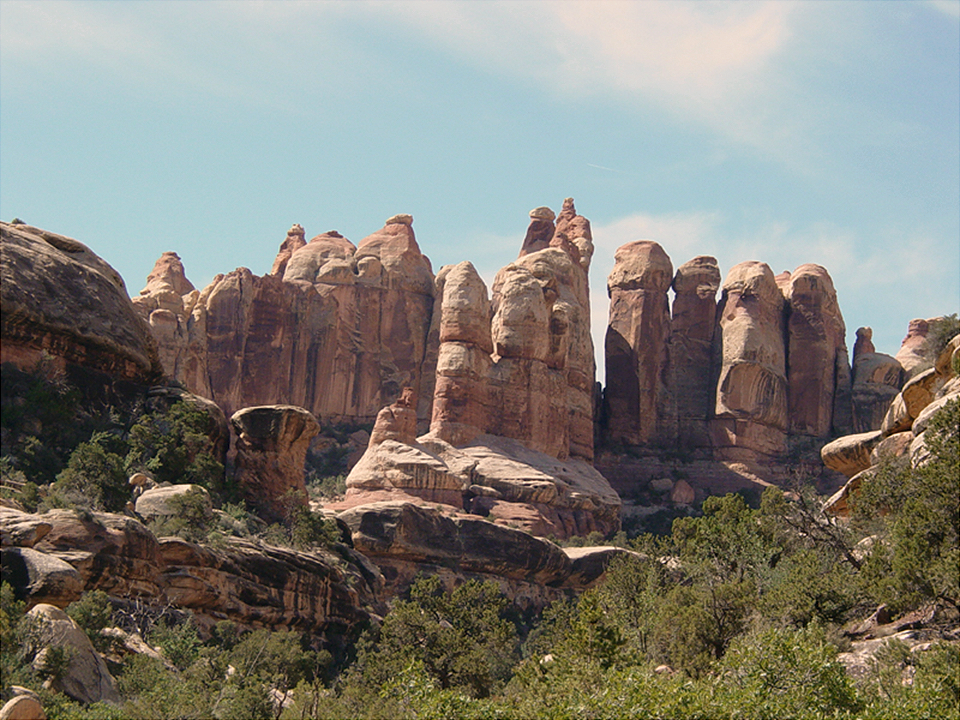 [Speaker Notes: … but the abundance …]
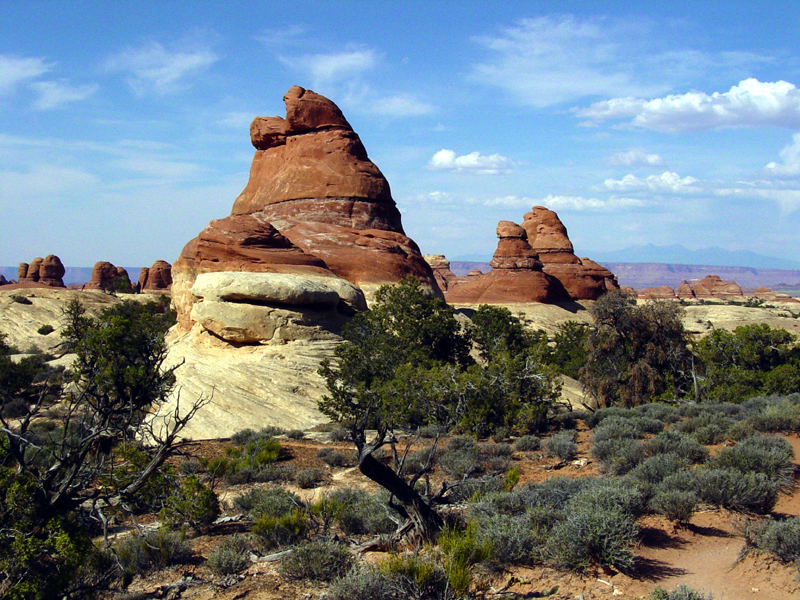 [Speaker Notes: … and variety of landforms in Canyonlands …]
Mushroom Rocks
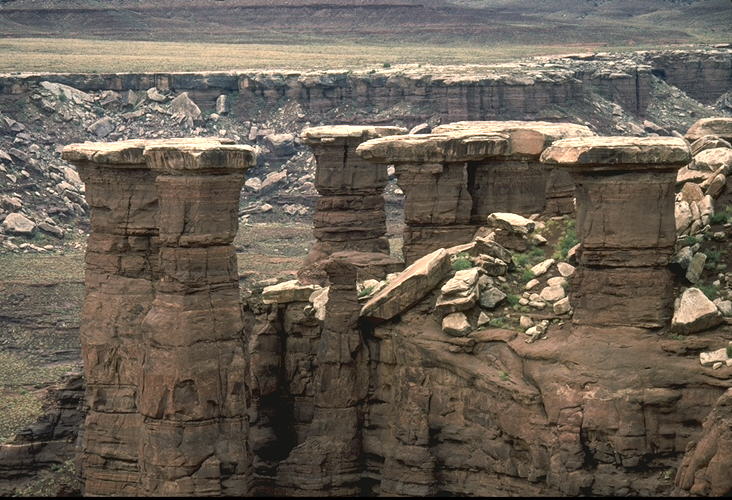 [Speaker Notes: …put it in a class of its own.]
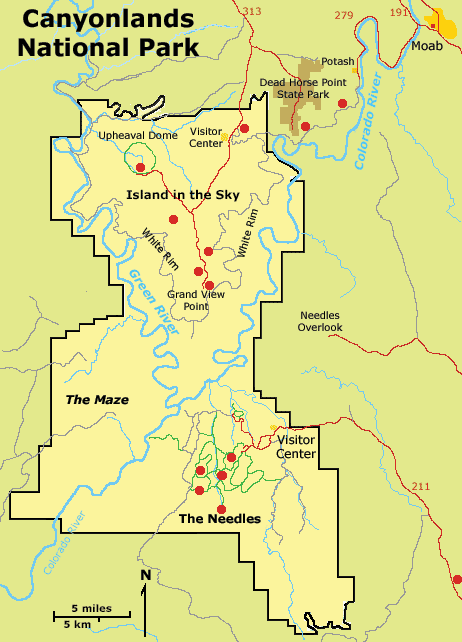 [Speaker Notes: West of the Needles District across the Colorado River lies the Maze District.]
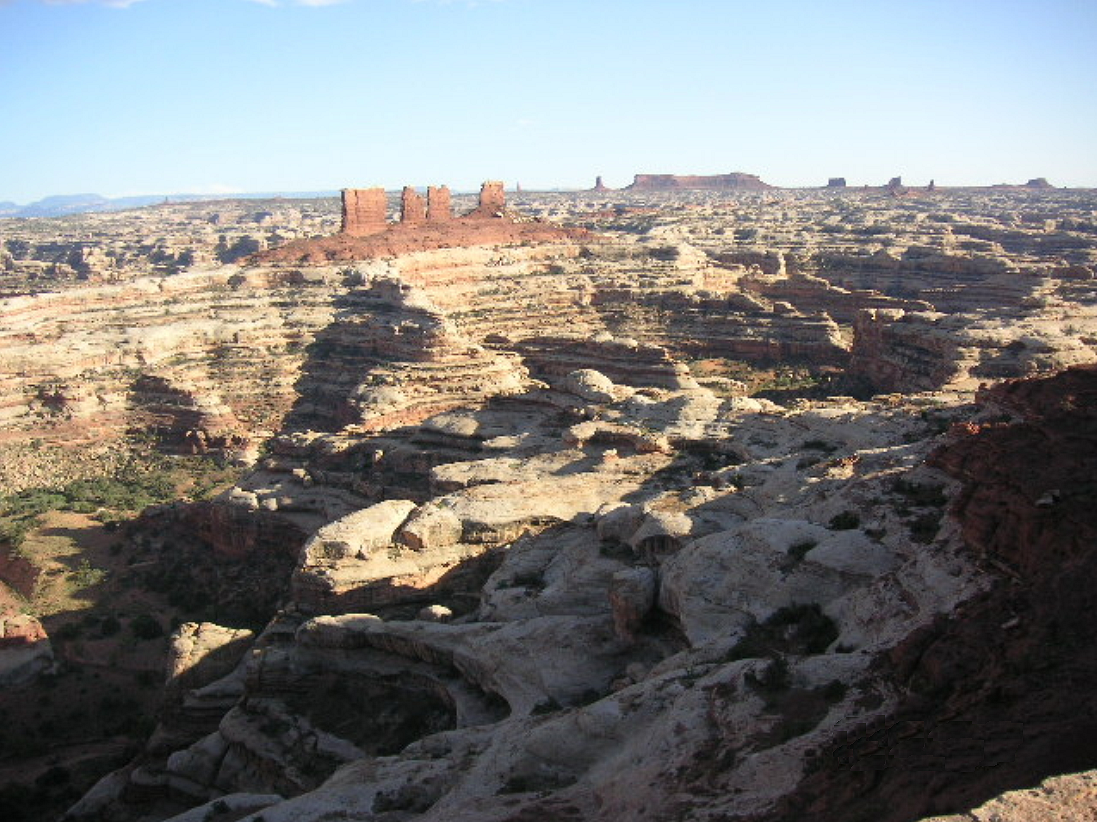 [Speaker Notes: Easily the most remote and inaccessible area in the park (if not the entire U.S.), the Maze is a perplexing jumble of canyons that has been described as a "30 square mile puzzle in sandstone".]
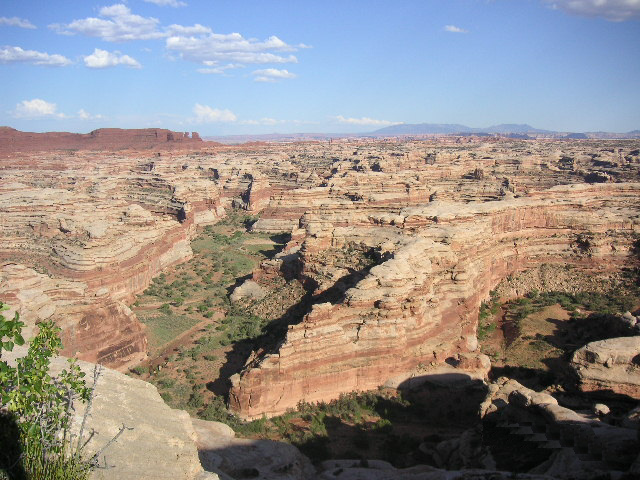 [Speaker Notes: The Maze’s thousands of nooks and crannies made it a perfect hide out for outlaws of the old west.]
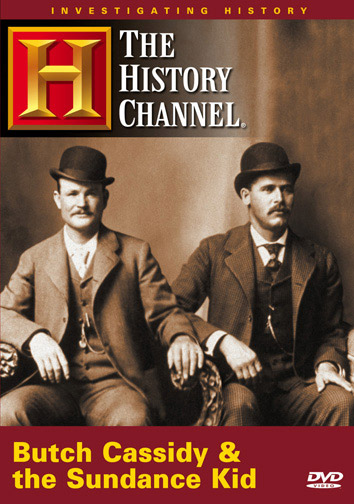 [Speaker Notes: Butch, Sundance and the rest of their gang used it for years to evade capture.]
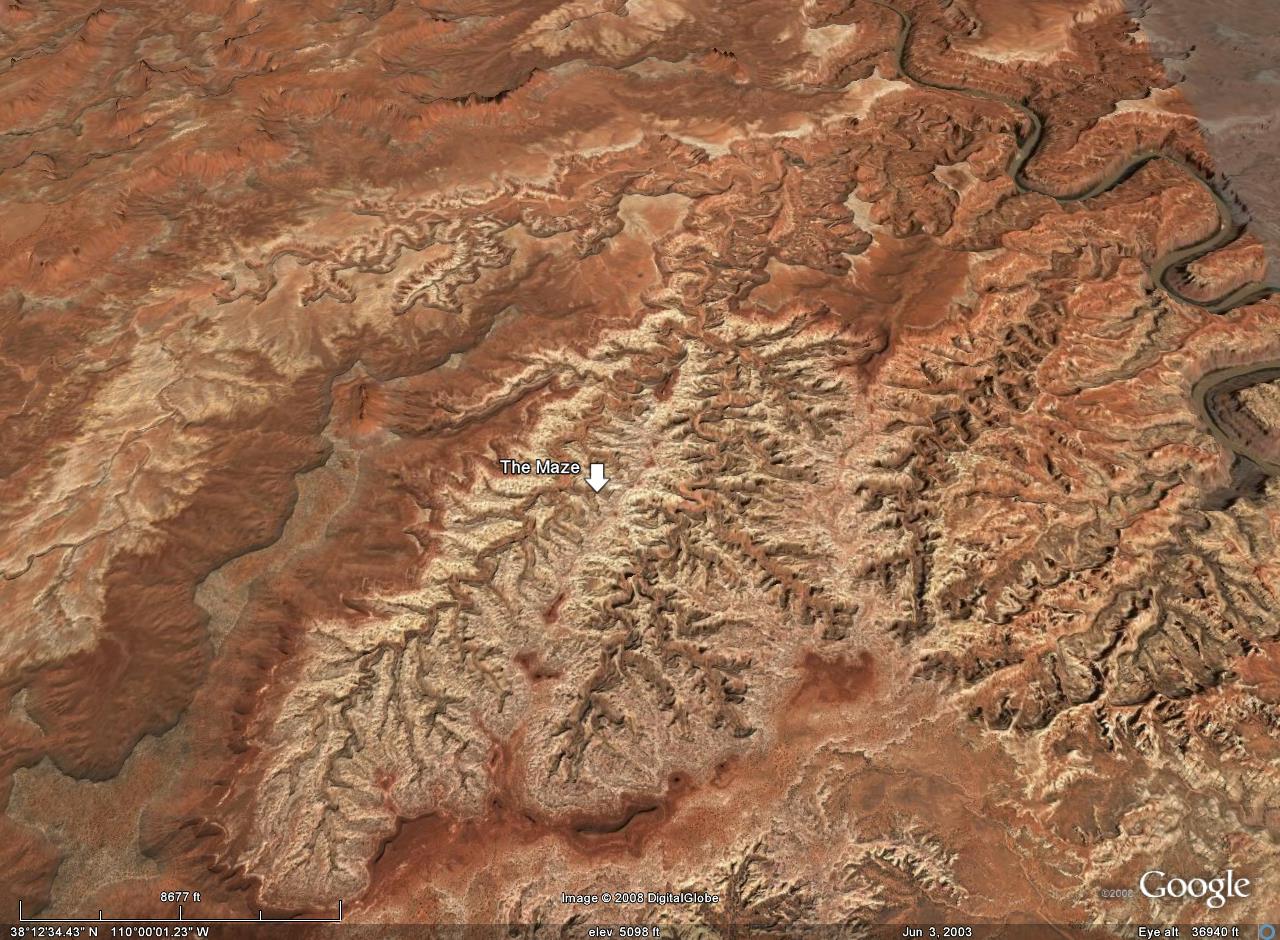 Green River
[Speaker Notes: Seen from above, the Maze, albeit intricate, is not without structure. Basically it is a network of closely spaced drainages that flow towards the Green River. Late Cenozoic uplift of the Colorado Plateau increased the gravitational potential energy of these streams, which enhanced their ability to down-cut through the relatively erodible rocks of the region.]
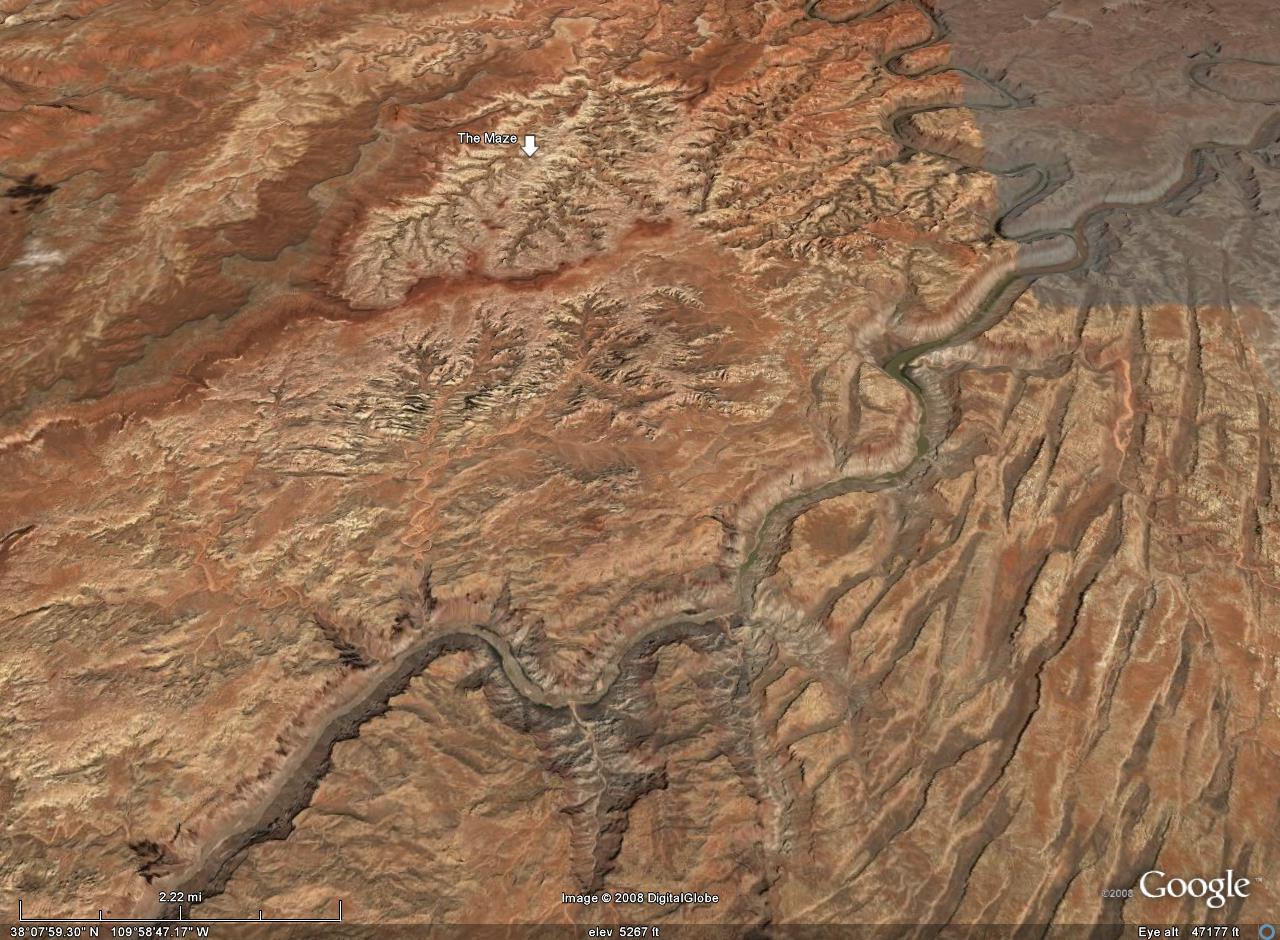 The Maze
Tilt of strata
Colorado River
The Needles
[Speaker Notes: Because Maze strata tilt away from the Colorado River, they did not slide toward the Colorado like their counterparts in the Needles District. So salt grabens and vertical joint systems are virtually absent in the Maze.]
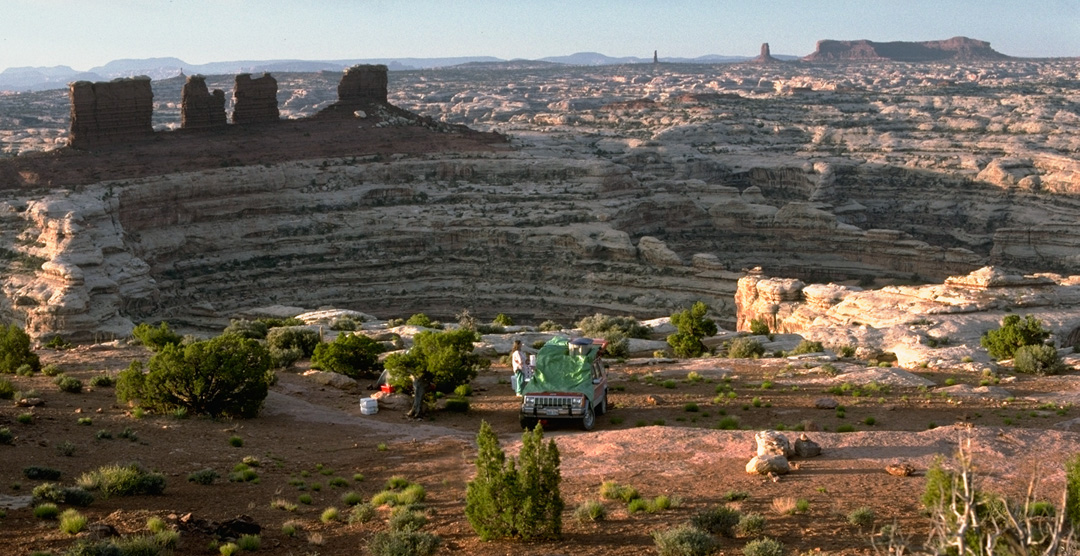 [Speaker Notes: If you crave solitude and are ready for some serious backcountry travel and hiking, the Maze may be just what you're looking for.]
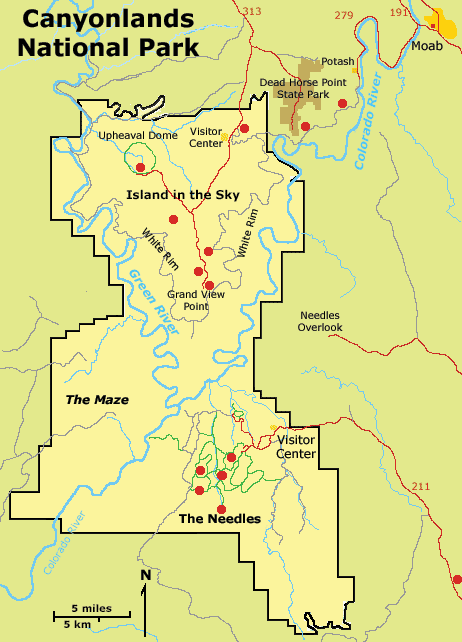 [Speaker Notes: Canyonlands’ rivers not only separate the park’s three districts, but they constitute a forth district of their own.]
Entrenched Meanders
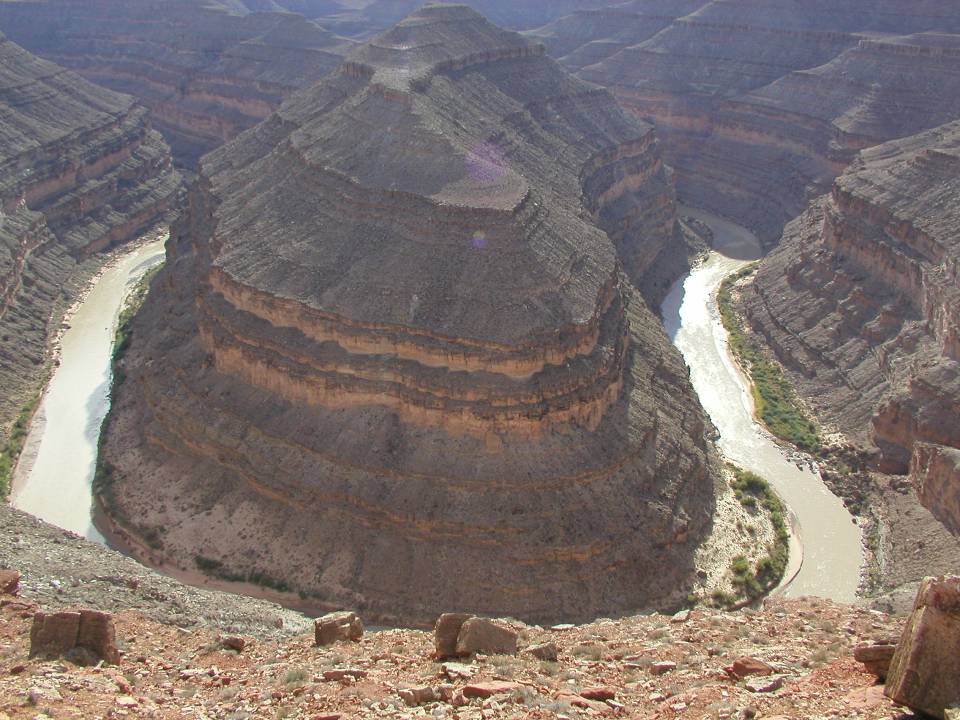 [Speaker Notes: Of greatest geologic interest here are the entrenched meanders which superimpose the features of two different types of rivers. First, the steep sided canyons here are indicative of streams that down-cut rapidly because they have a lot of energy relative to the load of sediment they have to carry. Second, the meandering pattern is characteristic of streams whose sediment load is equal to the streams ability to carry it.]
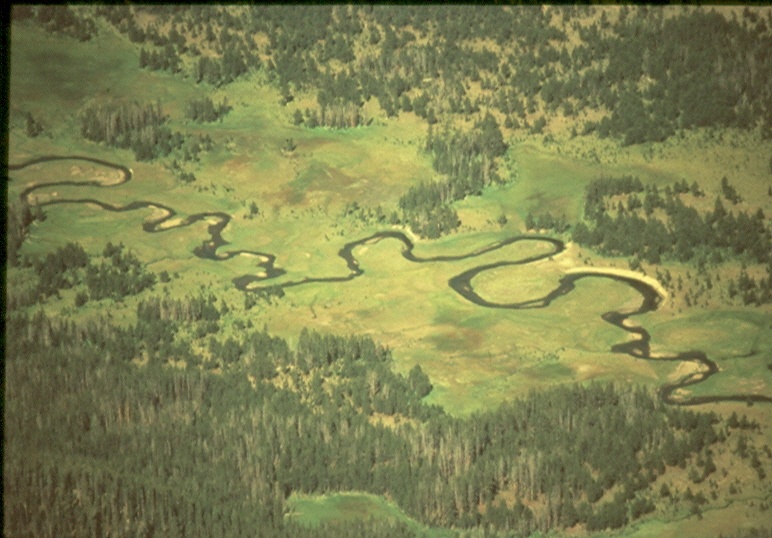 meanders
[Speaker Notes: Meandering patterns are generally found where streams flow across broad, flat floodplains. The fact that the two patterns are found together indicates that the Green and Colorado Rivers probably meandered across a broad floodplain before the uplift of the Colorado Plateau, …]
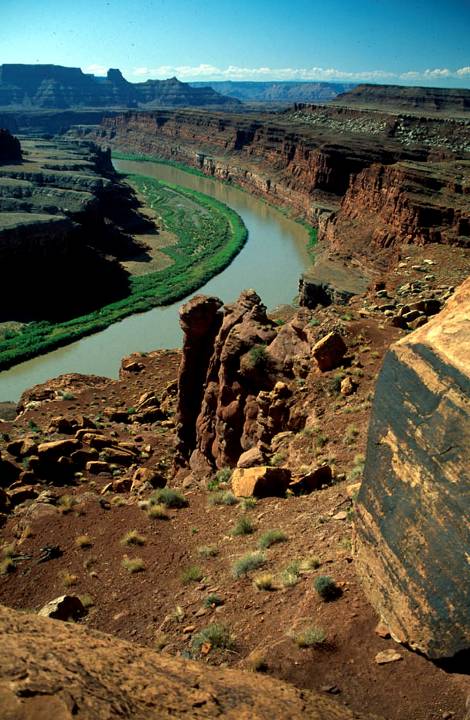 Entrenched meanders
[Speaker Notes: … but after uplift they aggressively down-cut into their meandering channels.]
Confluence of Green and Colorado Rivers
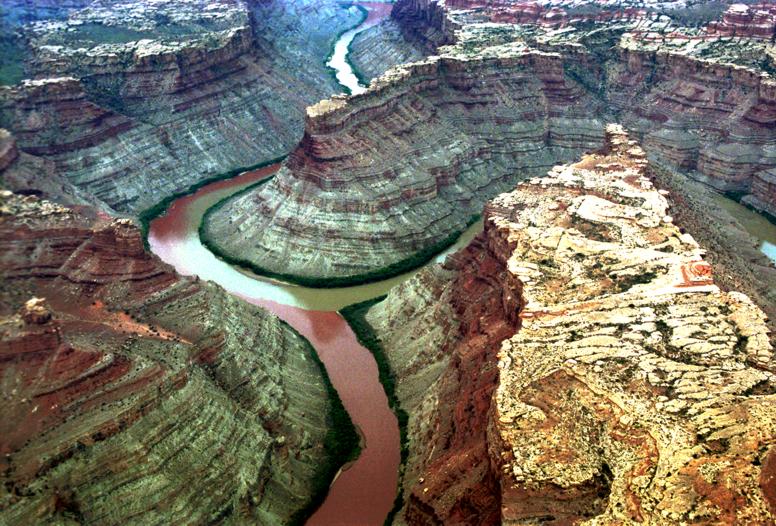 [Speaker Notes: One of the more dramatic places to see entrenched meanders is at the confluence of the Green and Colorado Rivers, where it is obvious from whence the two rivers derive their names.]
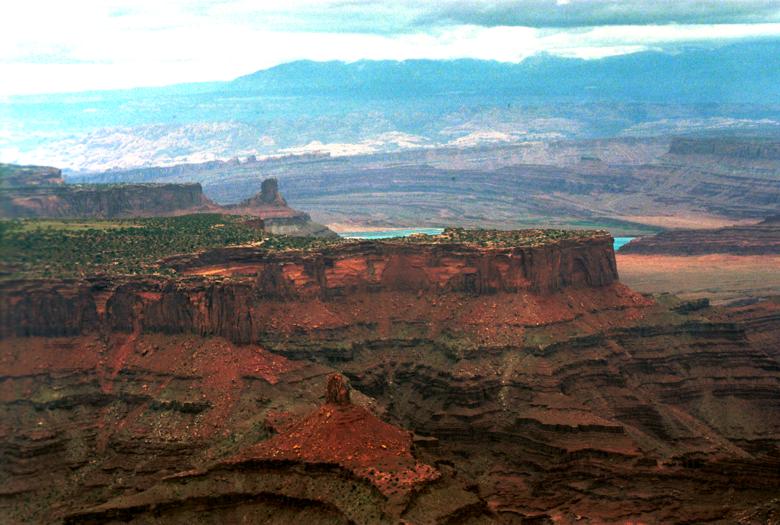 [Speaker Notes: Dead Horse Point]
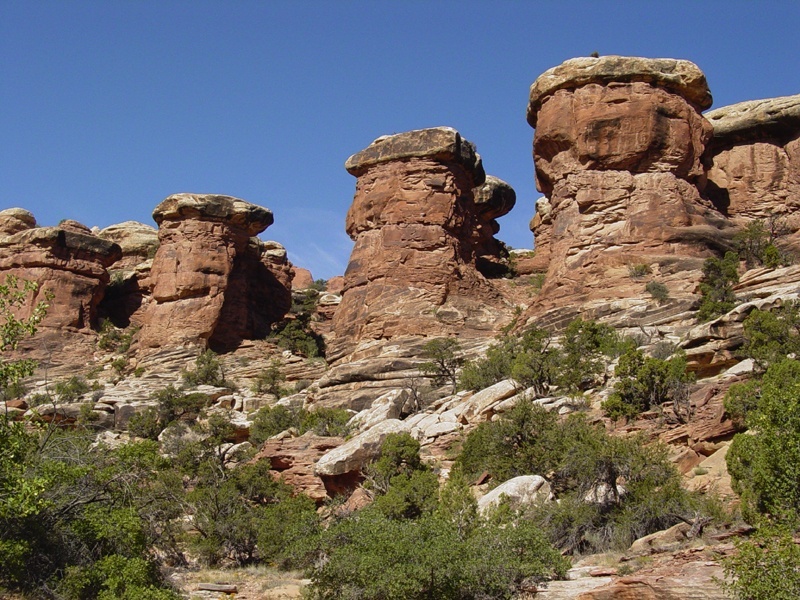 [Speaker Notes: Weathering and erosion of the cross-bedded Cedar Mesa Sandstone produce these formations along Elephant Canyon in the Needles District.]
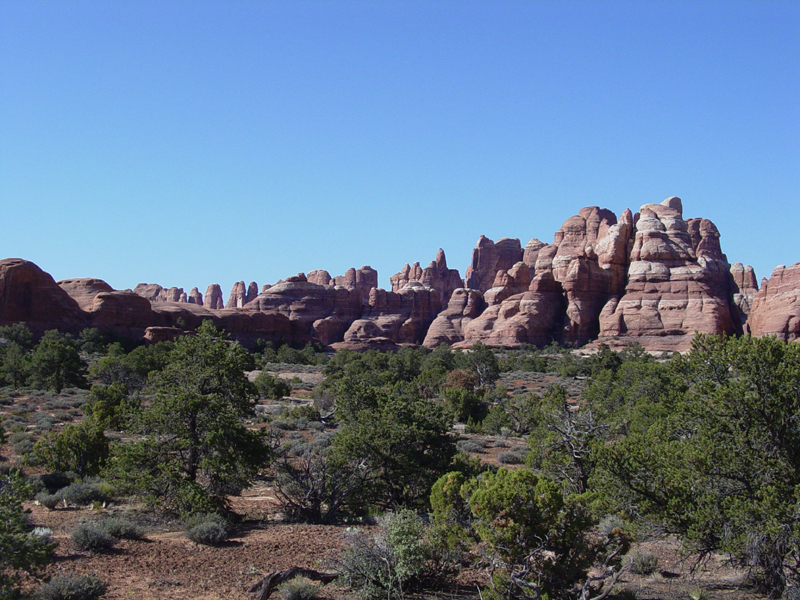 [Speaker Notes: View of part of the Needles in Canyonlands National Park. Shrub pinyon pines and junipers grow on the red sandy soil. Between plants, the soil's surface hosts a fragile microbiotic crust consisting of lichens, mosses, fungi, and algae.]
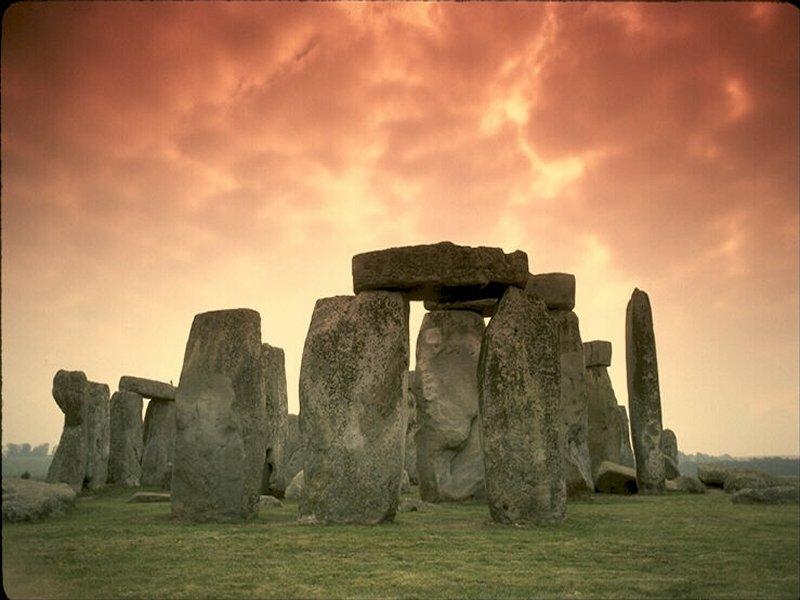 Needles District
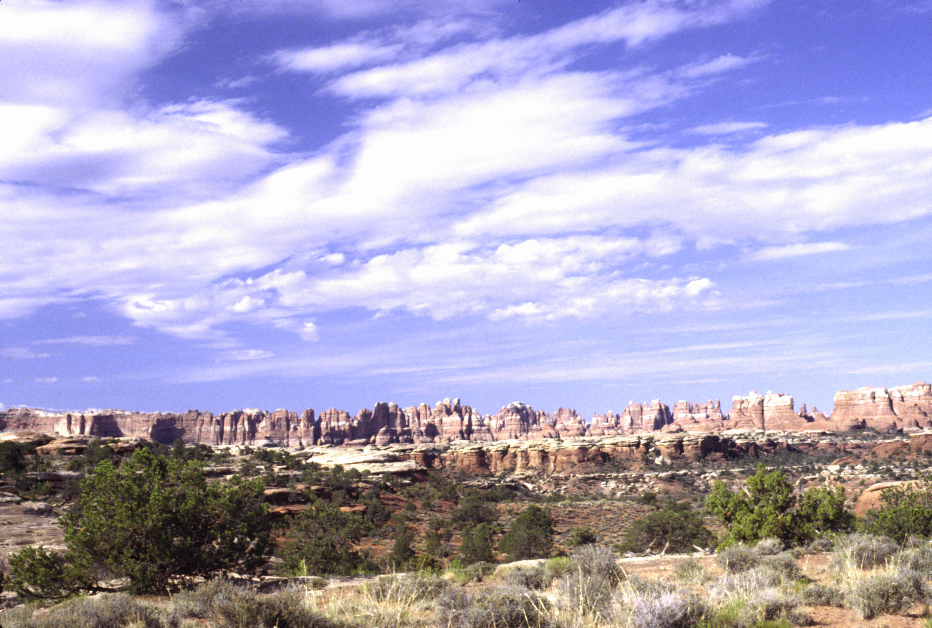 [Speaker Notes: Once again the brittle sandstone has been fractured along regularly spaced]
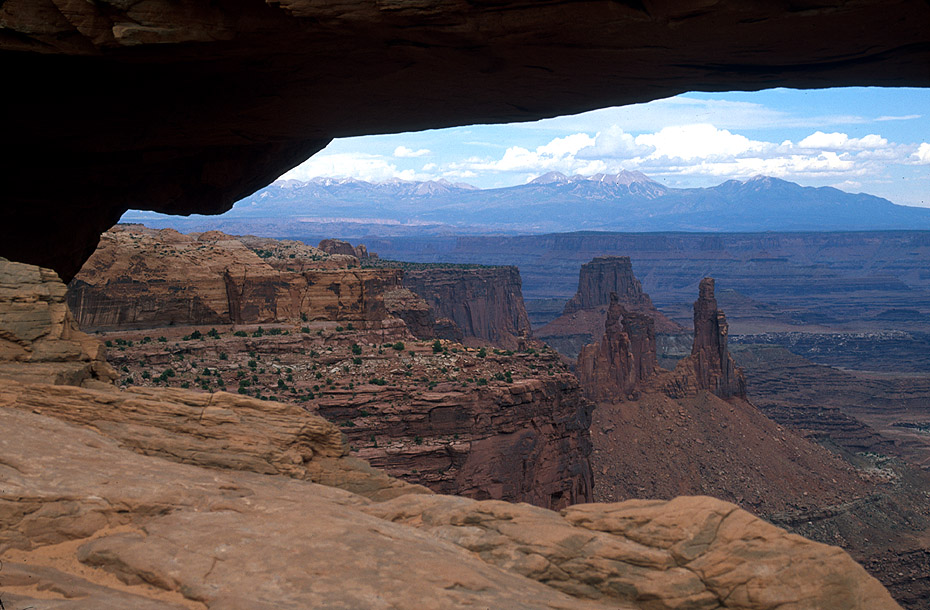 Mesa Arch
[Speaker Notes: Cayonlands NP13 SS Mesa Arch, Island in the Sky]
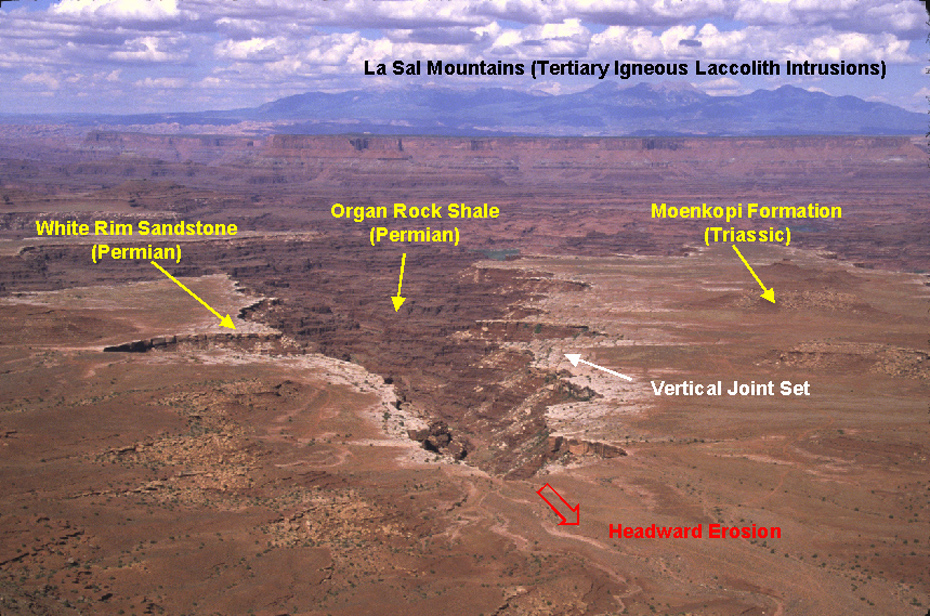 [Speaker Notes: Canyonlands O1B DBH Island in the Sky – Annotated by David B. Hacker]
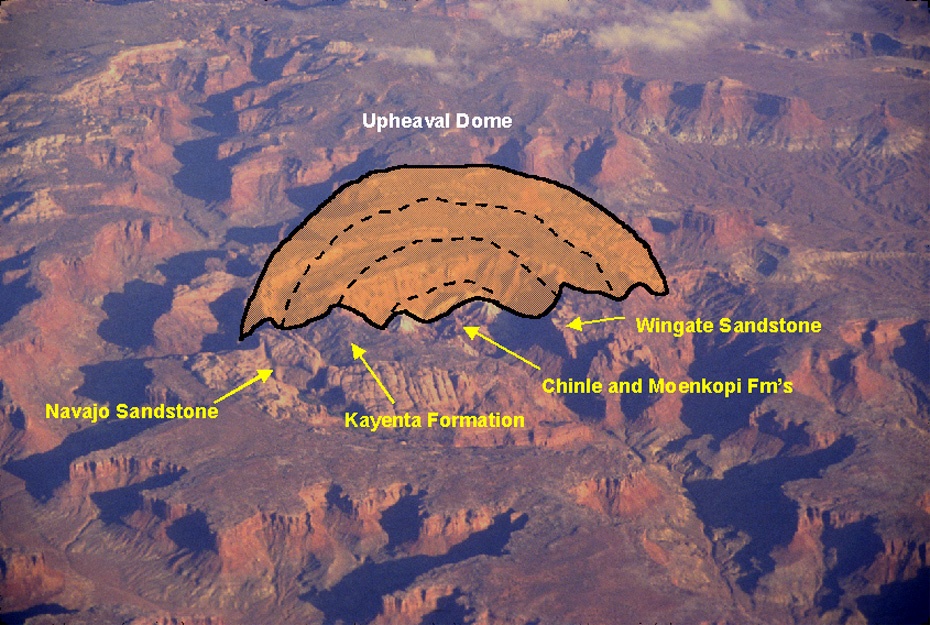 Upheaval Dome pushes up the Mesozoic
[Speaker Notes: Canyonlands O3B DBH Upheaval Dome – Annotated by David B. Hacker]
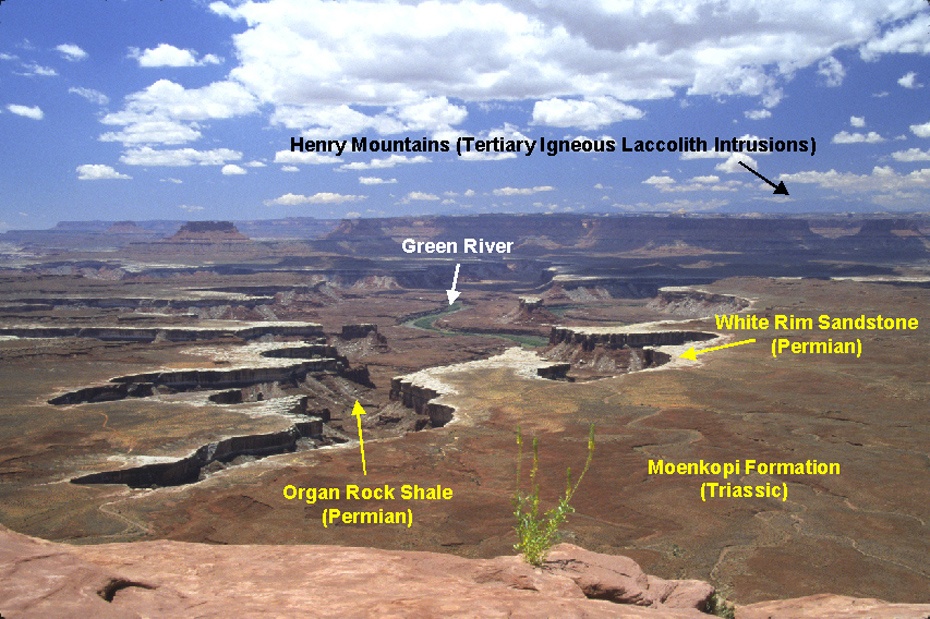 [Speaker Notes: Canyonlands O2B DBH Island in the Sky, Green River Overlook – Annotated by David B. Hacker.  (Photo by David B. Hacker)]
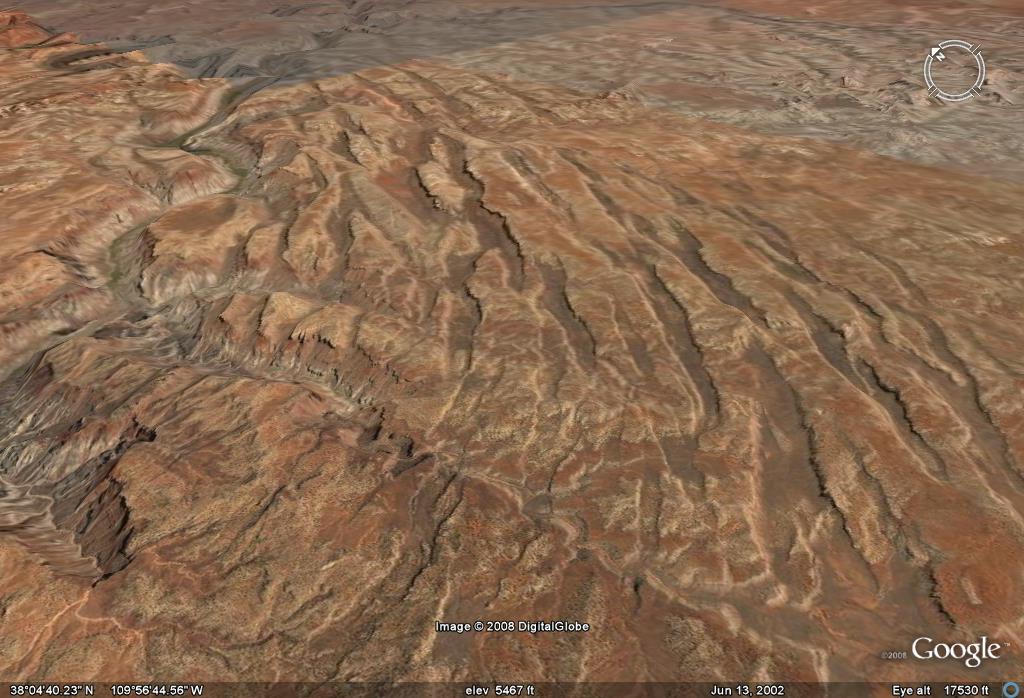 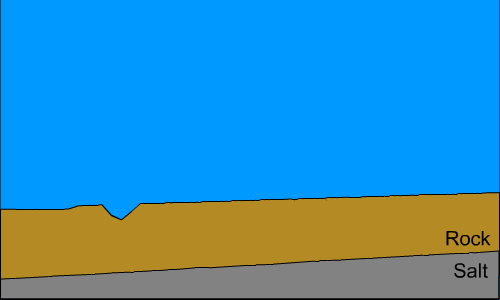 [Speaker Notes: First, Laramide]
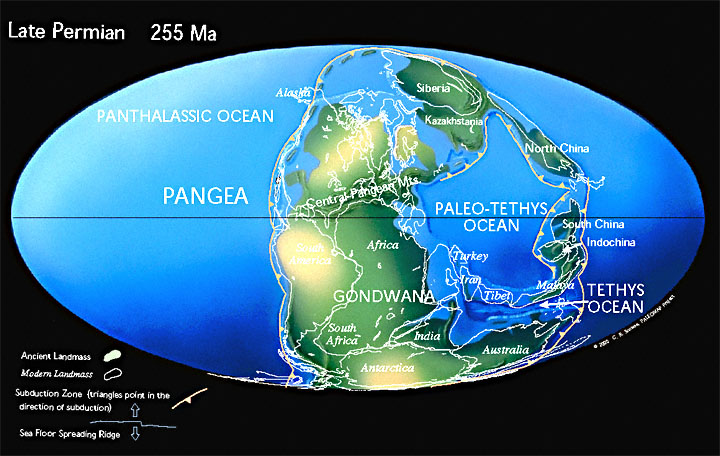 [Speaker Notes: That uplift will conclude by the end of the Permian, the time when Pangaea had been pretty much assembled.]
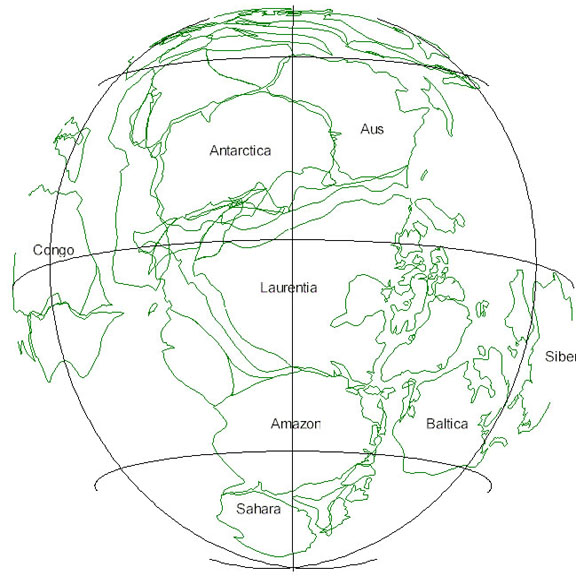 RODINIA
~800 Ma
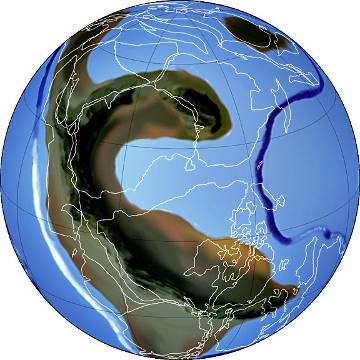 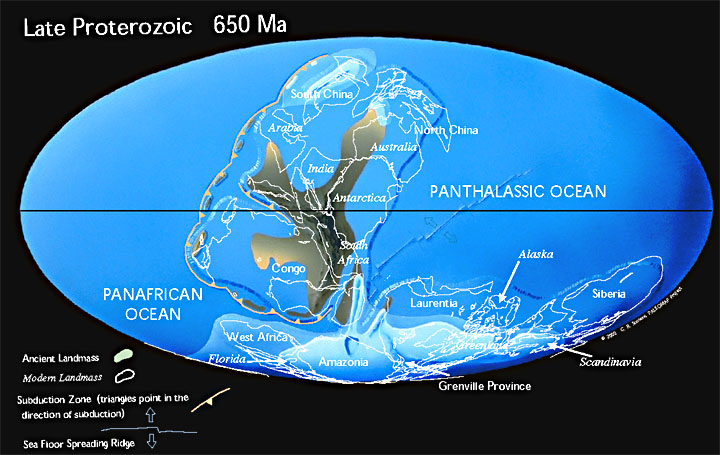 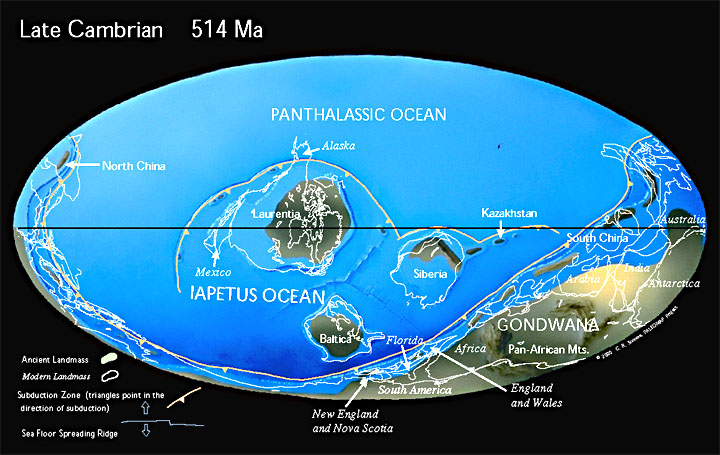 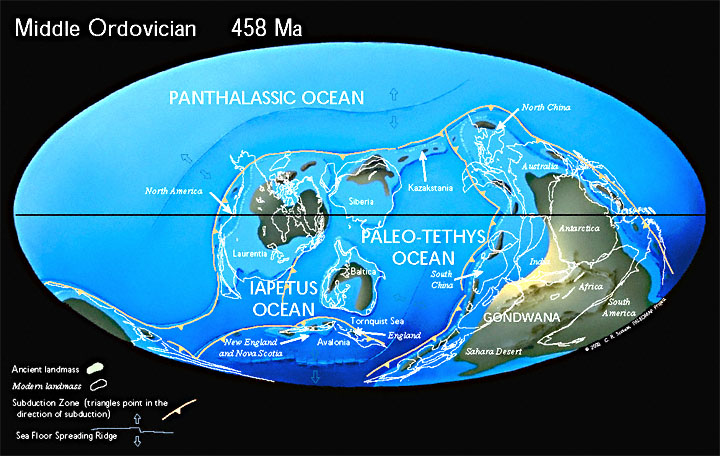 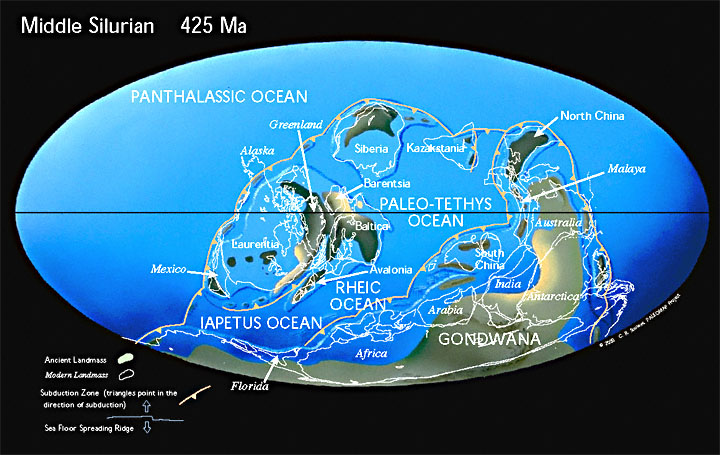 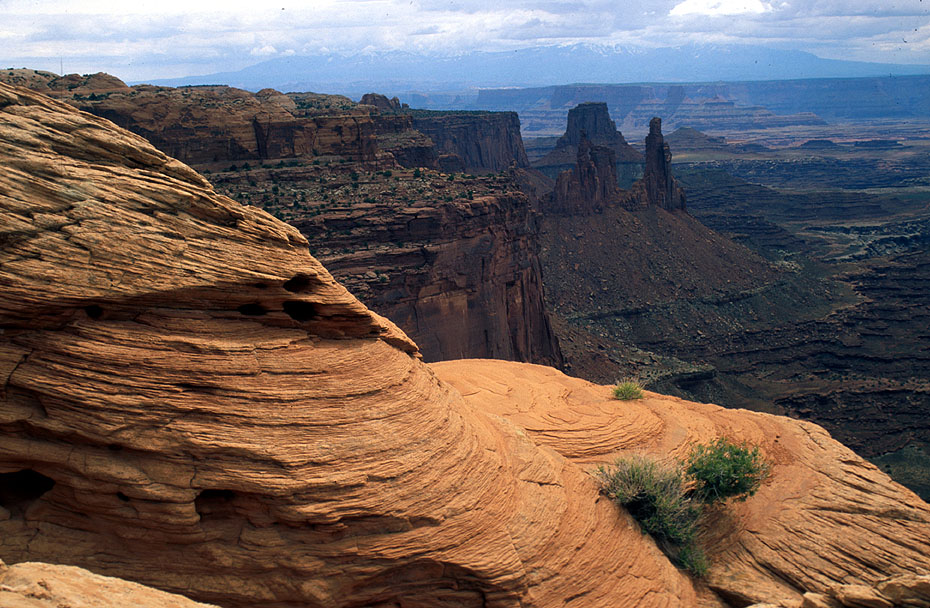 Cross beds in Sandstone
[Speaker Notes: Cayonlands NP11 SS Near Mesa Arch, Island in the Sky]
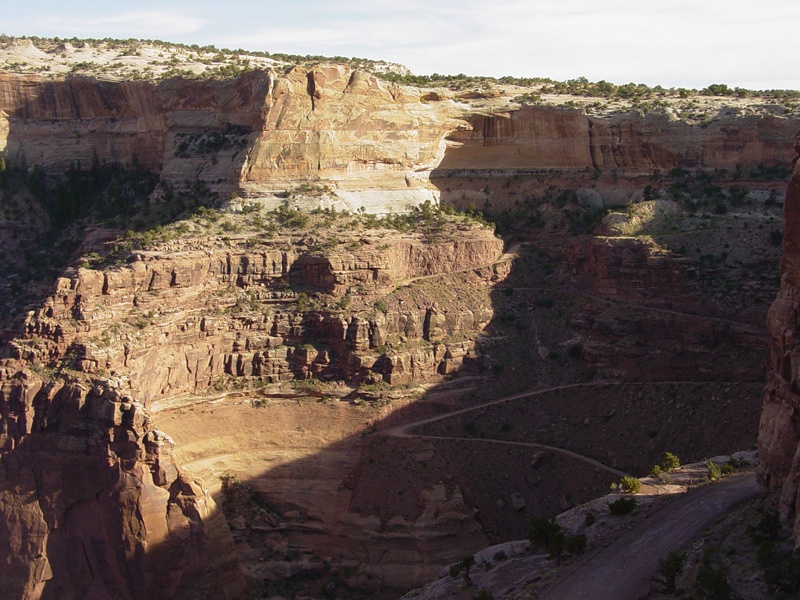 [Speaker Notes: The white rim rock of the cliff face is Navajo Sandstone; the ledgey red rock cliffs where the road descends is the Kayenta Formation. Shear cliffs of sandstone are of the Wingate Sandstone. The Wingate and Kayenta formations are of Triassic age, whereas the]
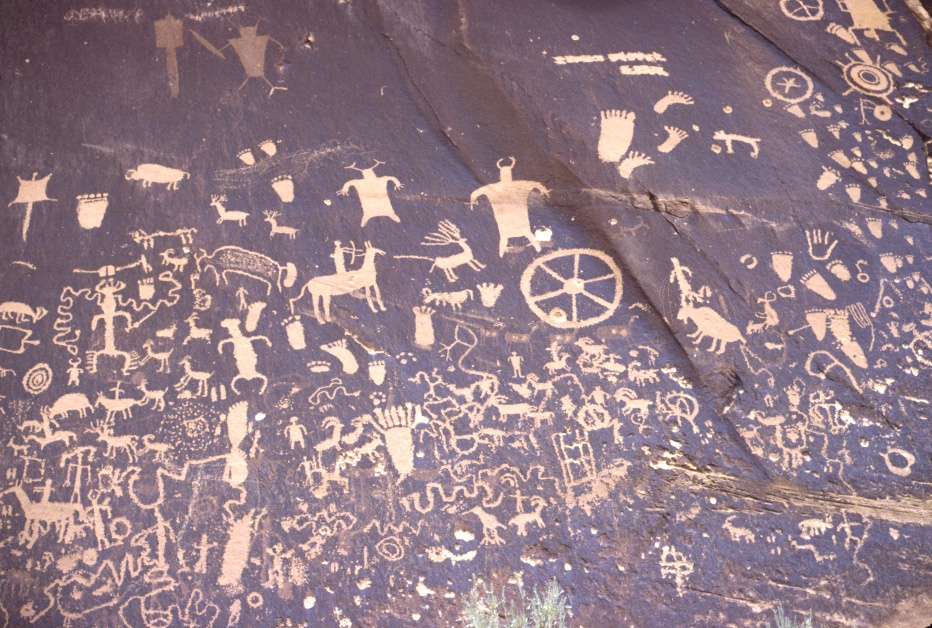 [Speaker Notes: Canyonlands 2 DBH]